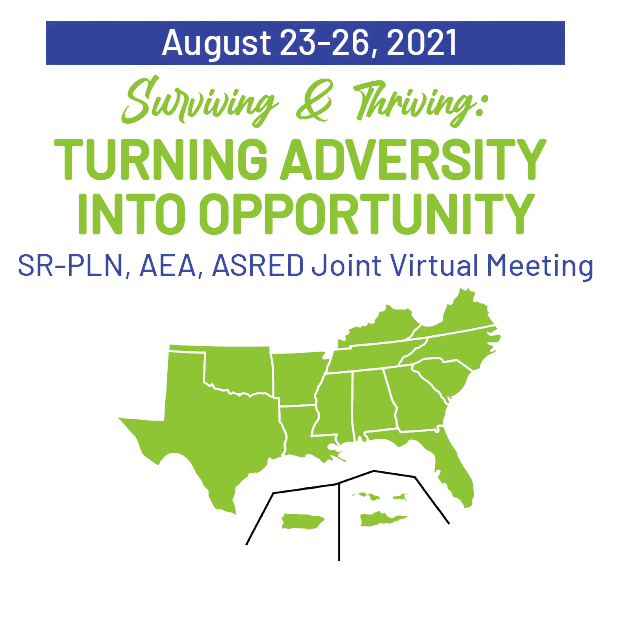 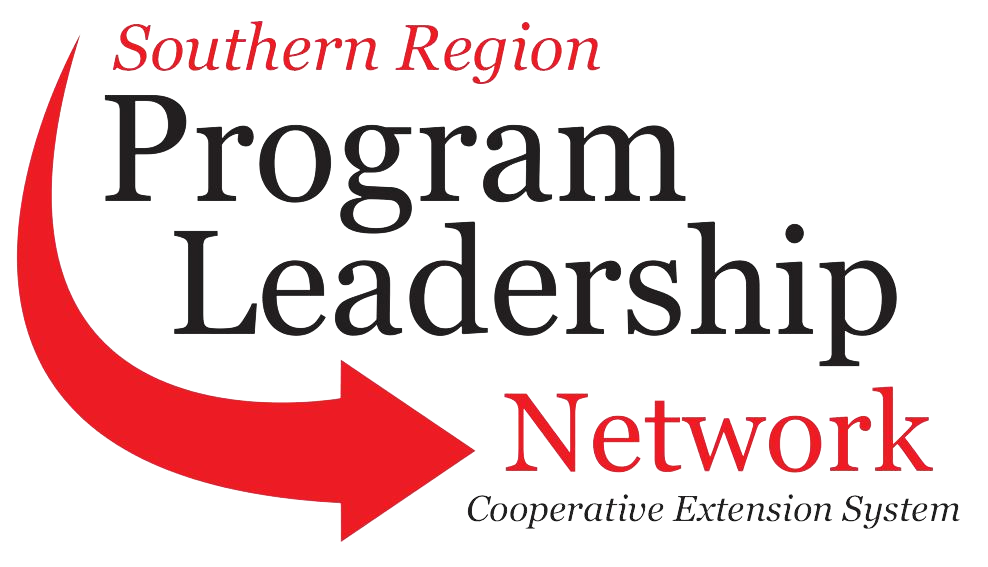 Agenda
Welcome & Introductions

Slide Presentations

Question & Answer Time
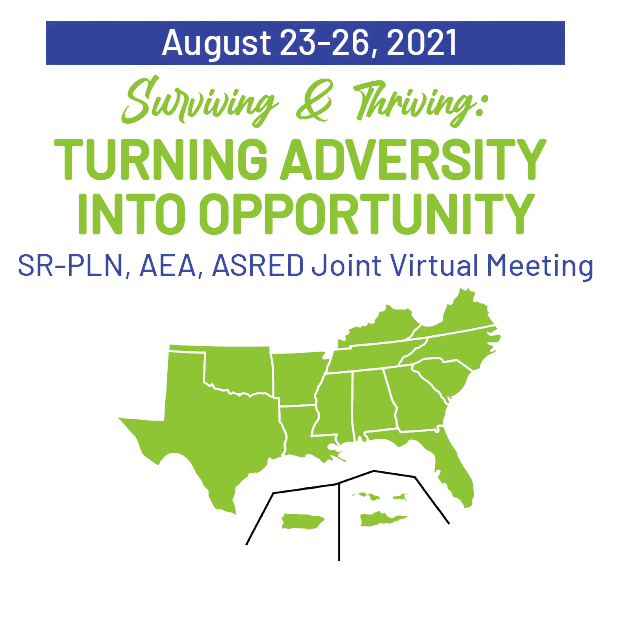 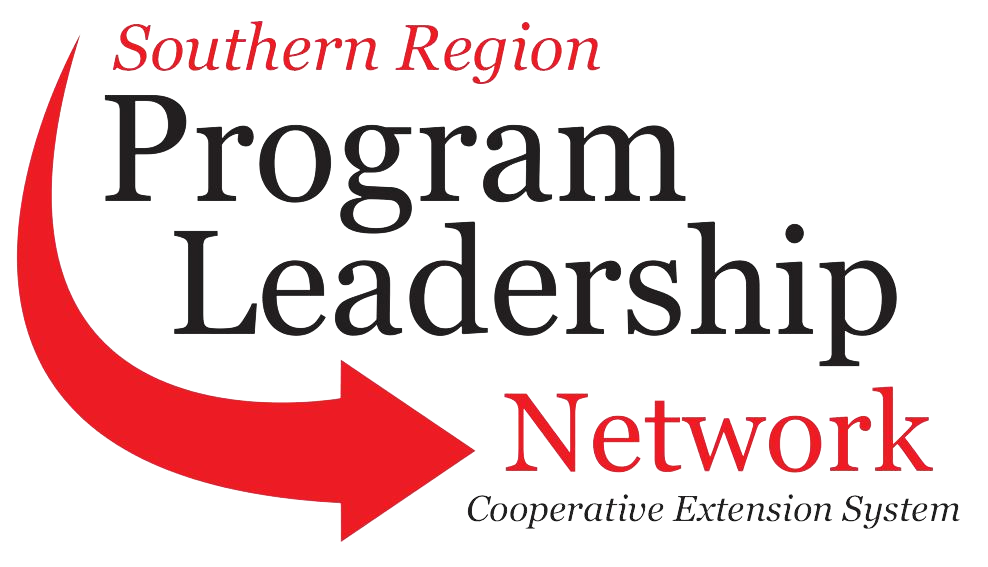 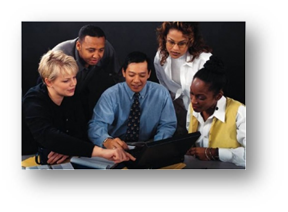 Mission & Purpose of PLN
Our Mission

To foster and strengthen Extension education programming throughout the southern region by:

Promoting multistate cooperation

Anticipating emerging program issues and needs 

Implementing action processes to address them in a timely manner
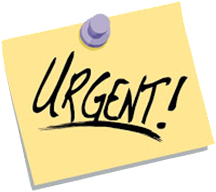 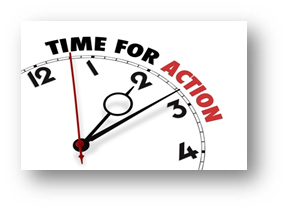 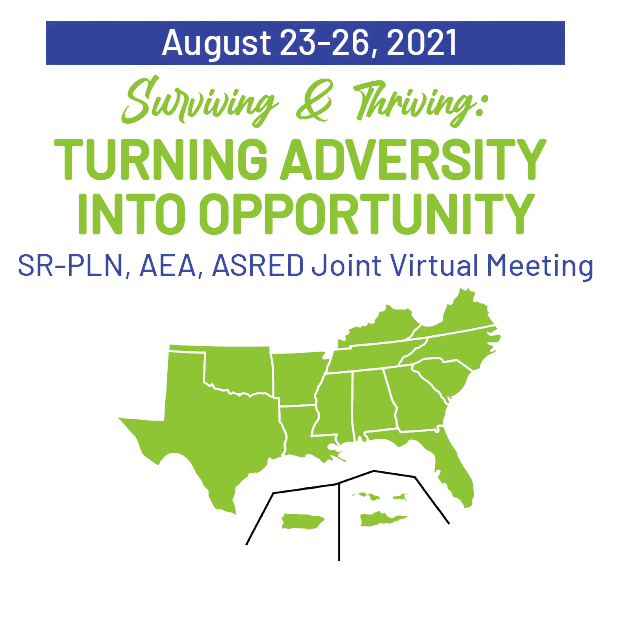 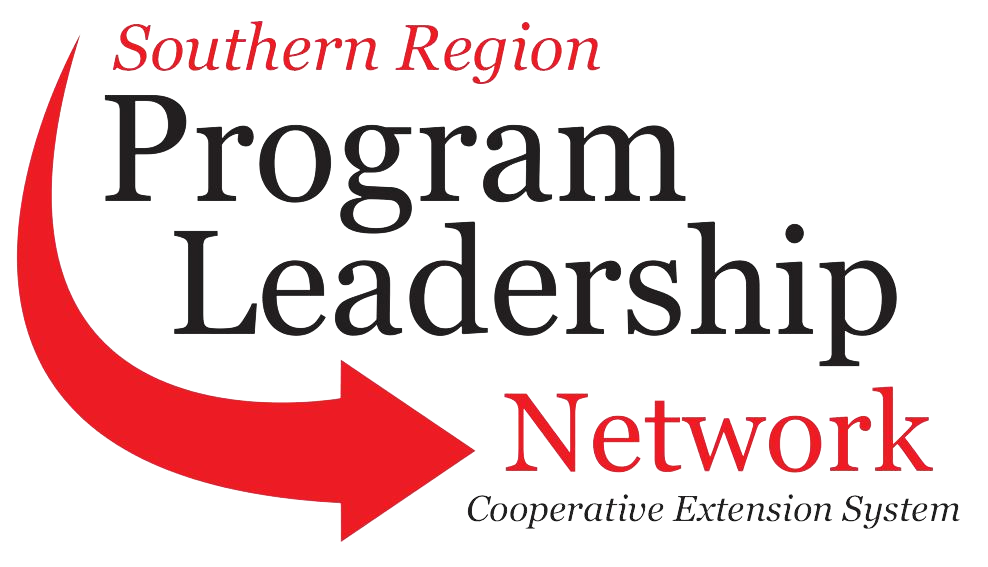 Do you know?
Which southern region state has the trio: 
1862, 1890, & 1994 land-grant universities?
Oklahoma
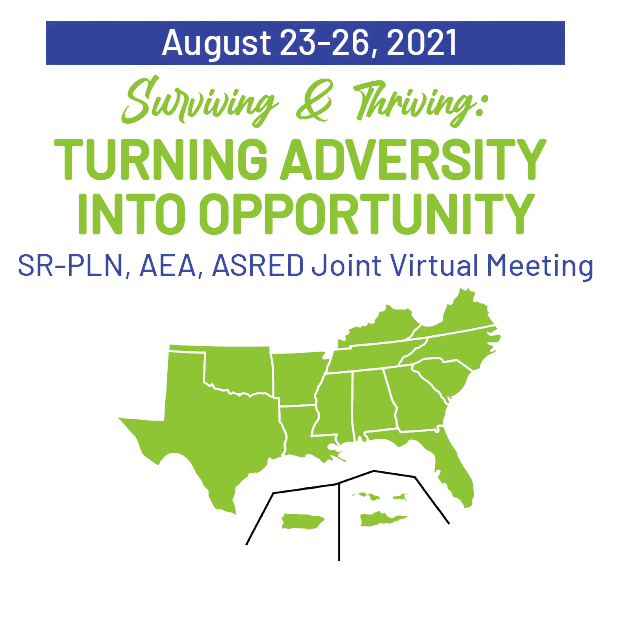 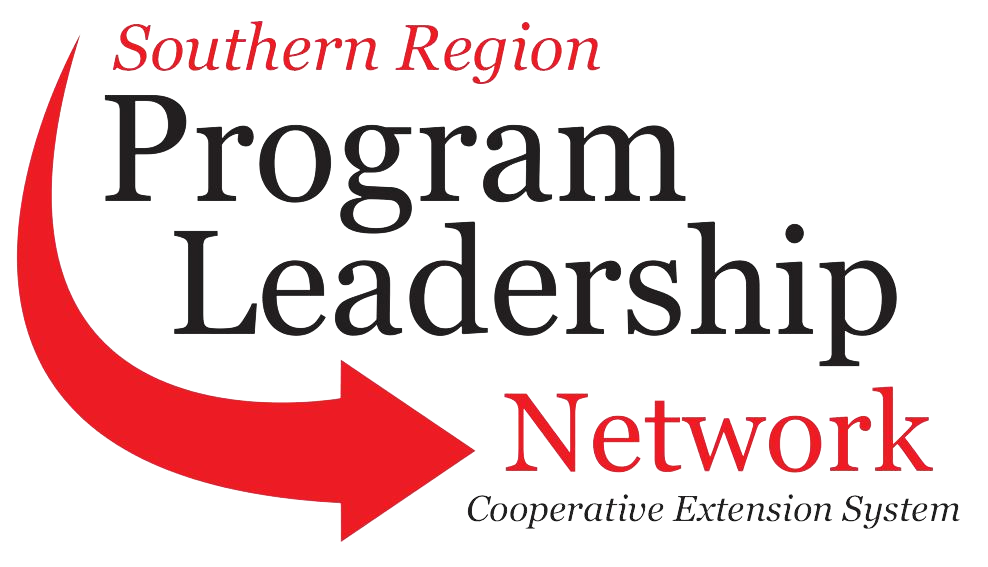 Promoting Cross-Committee Efforts
Sharing agendas ahead of time
splc-regional-chair@lists.msstate.edu

Topics that may need multi-committee involvement – officers hyperlinked on website

Other ideas?
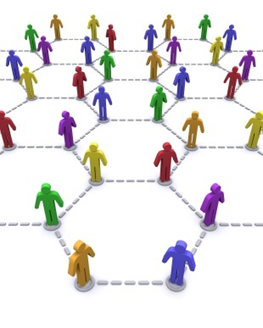 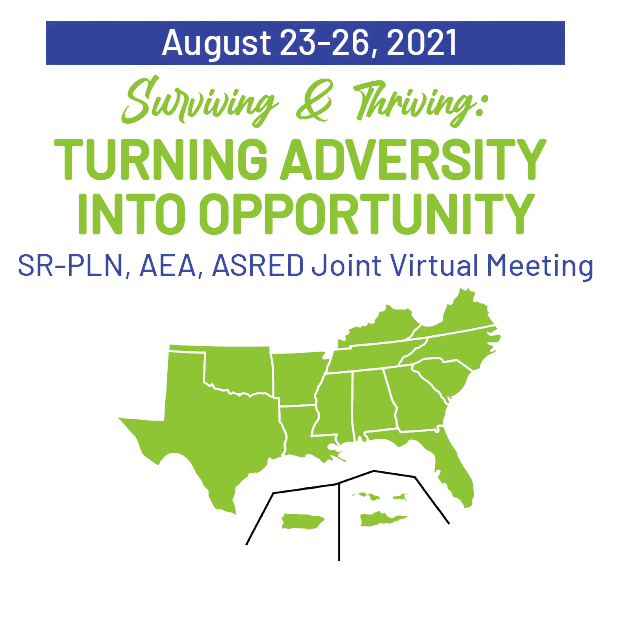 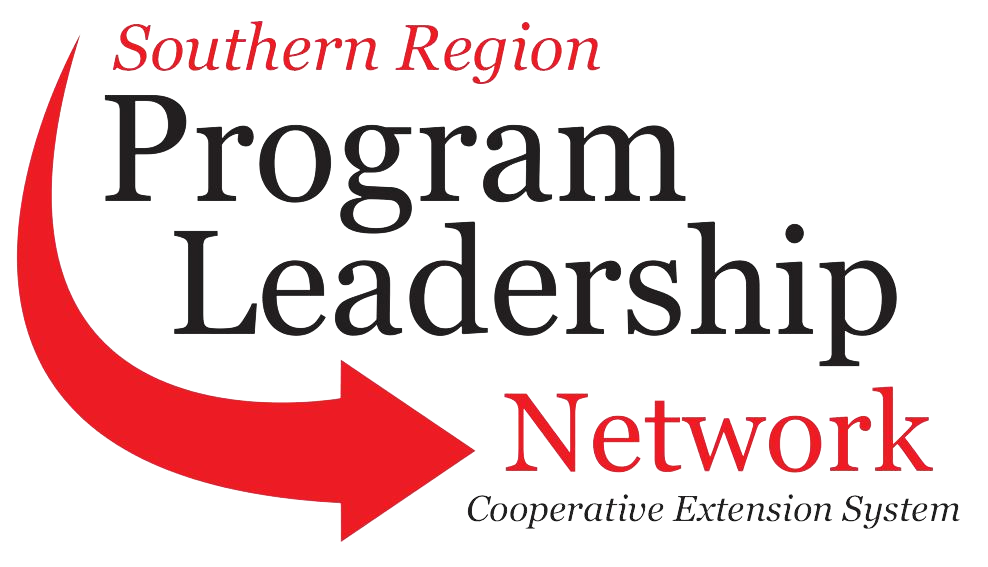 Conference Highlights: Monday
1:00 pm CDT/2:00 pm EDT  
PLC Meeting w/ Committee Chairs 
Followed By PLN Executive Committee Meeting
(Note: Committee Chairs can come at 1:30 Central/2:30 Eastern)

3:00 pm CDT/4:00 pm EDT  
Newcomer Orientation:  Chairs/Vice Chairs Attend
List of Newcomers Will be Provided Ahead of Time
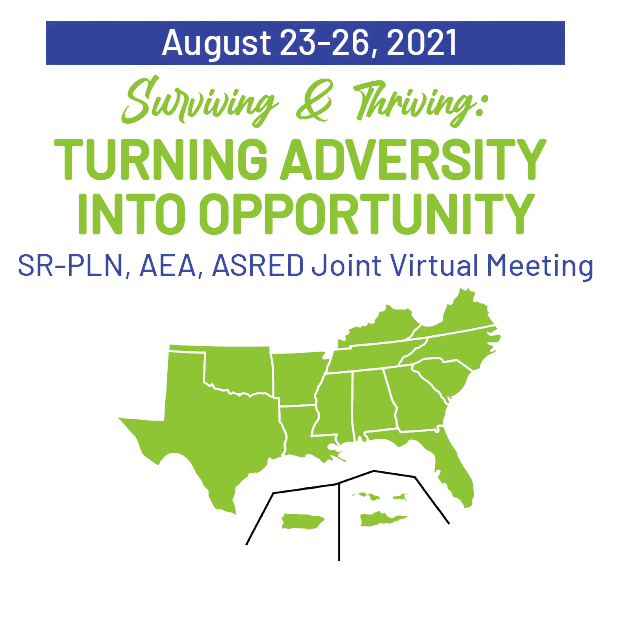 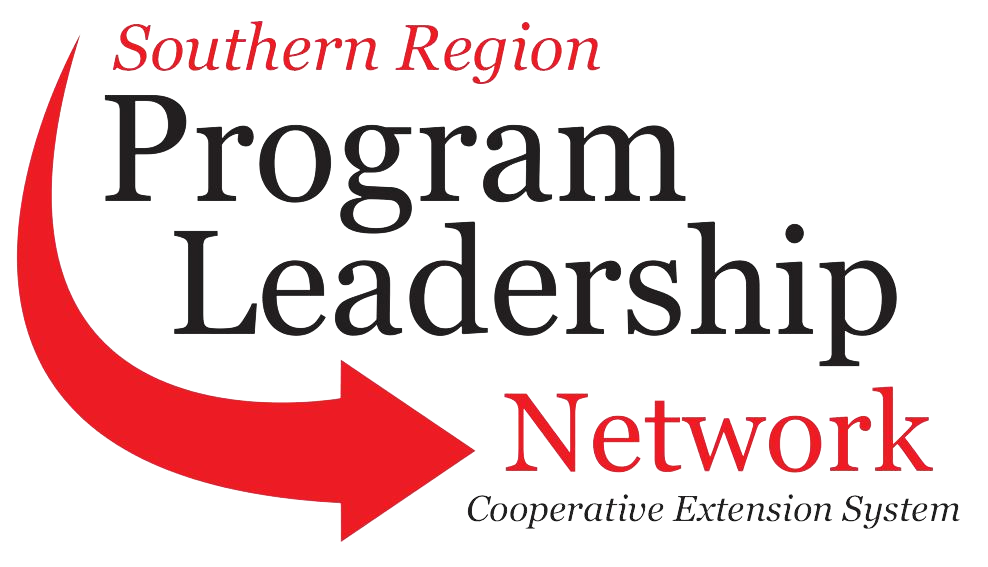 Virtual Fun Run/Walk!
Register at Conference Registration
You Decide Whether You Walk or Run, and Distance
More Details at Registration
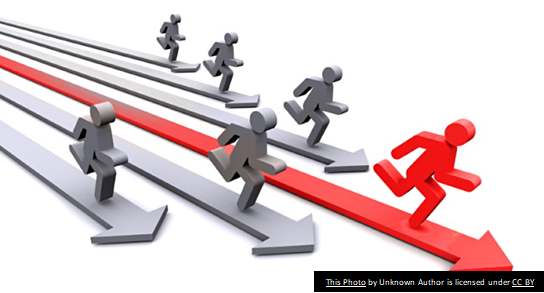 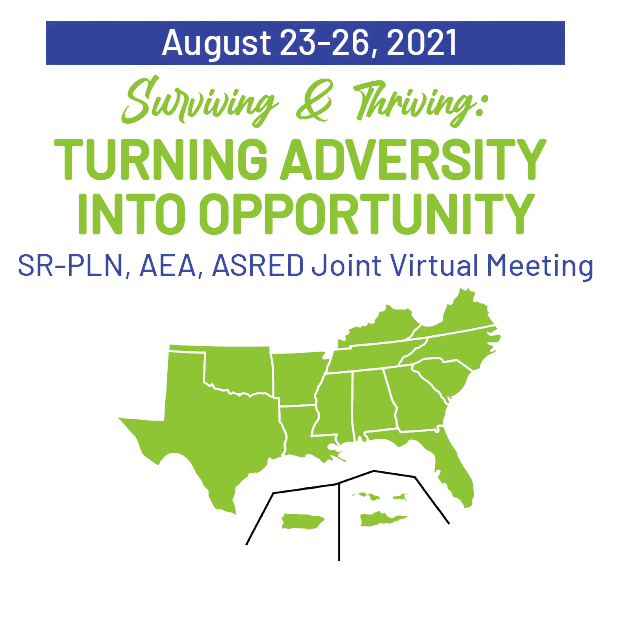 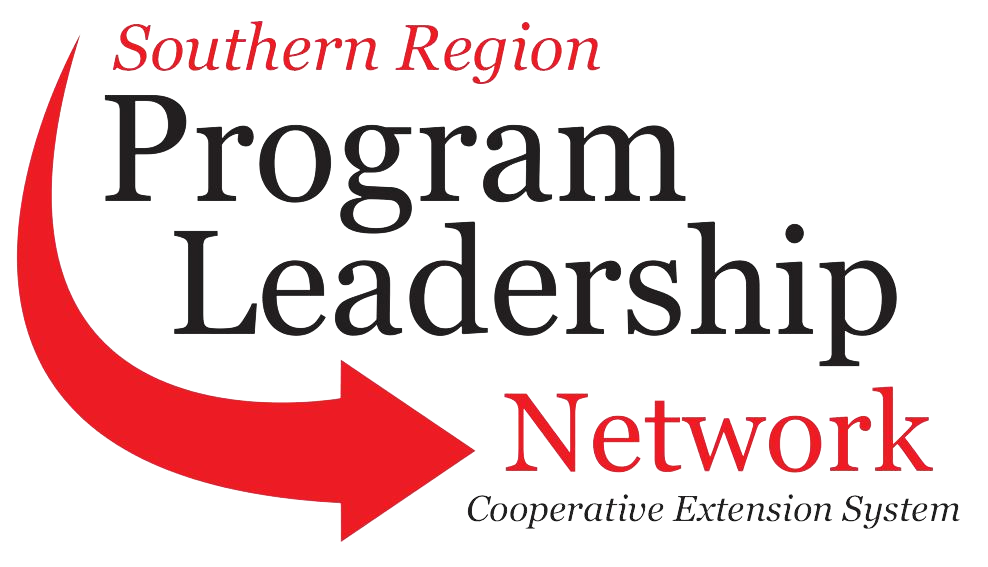 Do You Know?
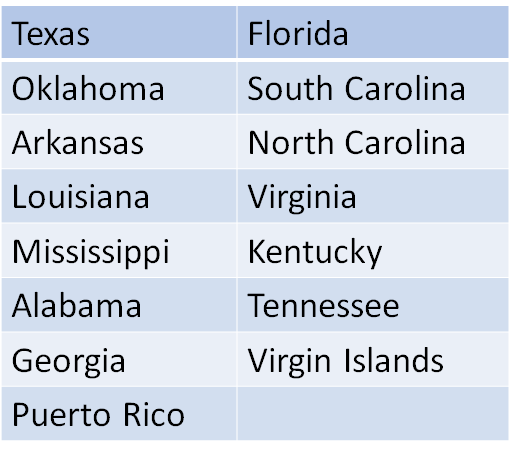 The states/territories 
in the SR-PLN Region?
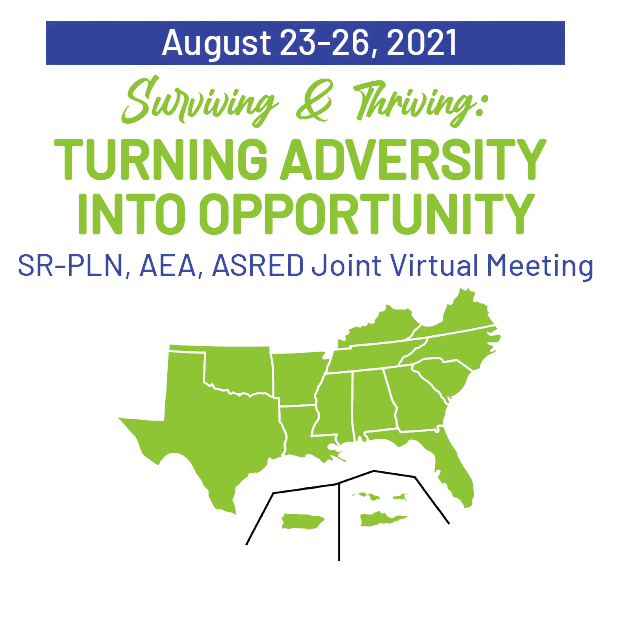 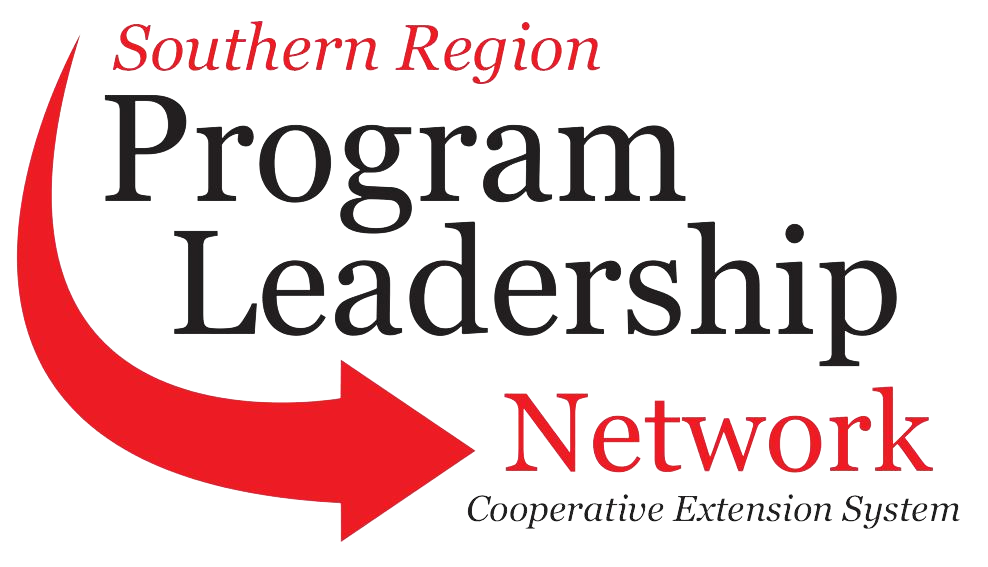 Conference Highlights: Tuesday
Keynote Speaker:
M. Christopher Brown, II, Ph.D.
President
Kentucky State University
Virtual Programming Lessons Learned
Awards Presentation
Social Hour (Optional; 3:15 pm CDT/4:15 pm EDT)
Wear Your University Colors!
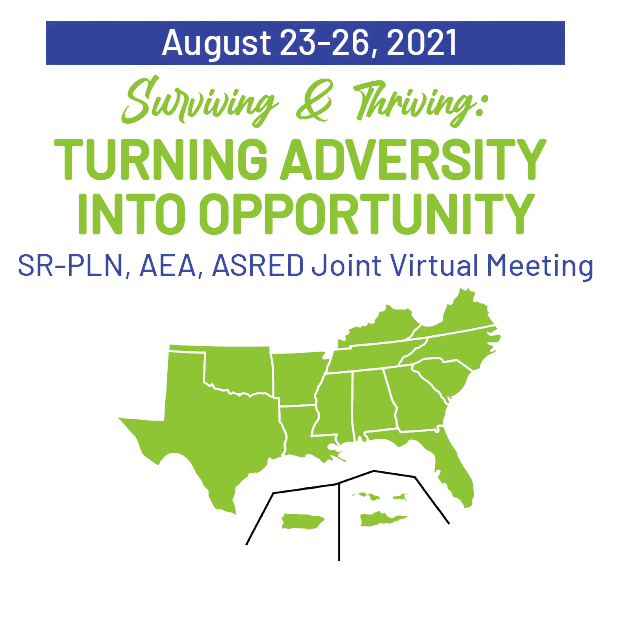 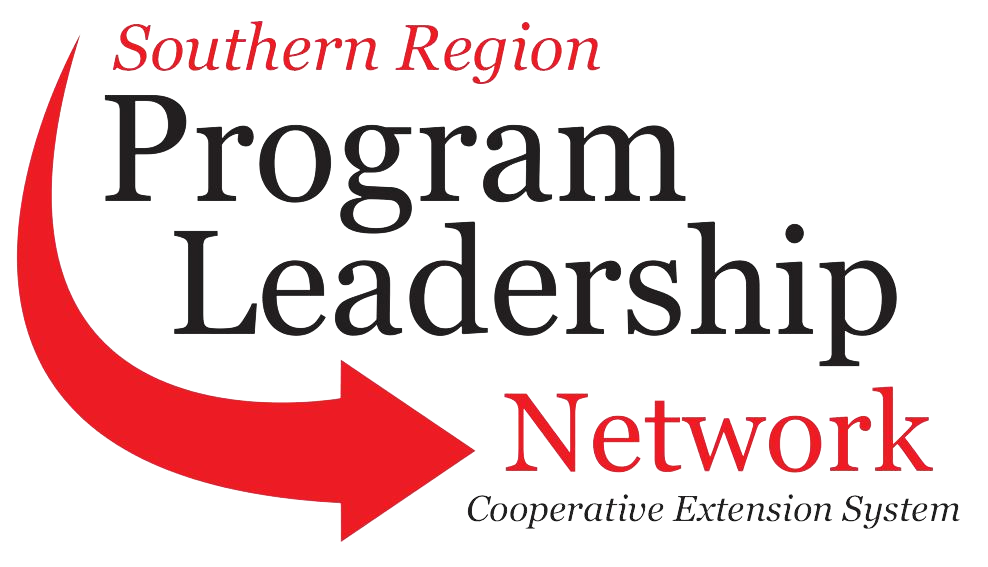 Time with Administrative Advisors
Tuesday  
12:30 pm – 2:15 pm CDT
1:30 pm – 3:15 pm EDT

Wednesday  
1:00 pm – 2:30 pm CDT
2:00 pm – 3:30 pm EDT
Actions and Accomplishments Due
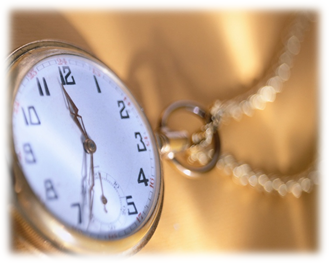 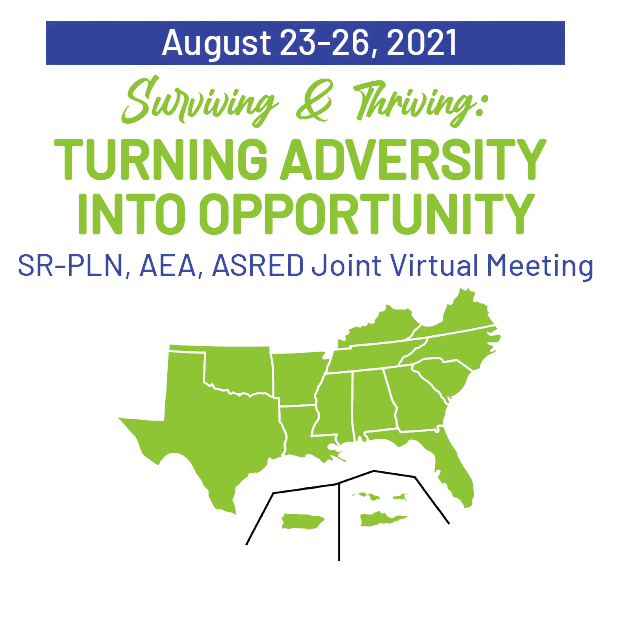 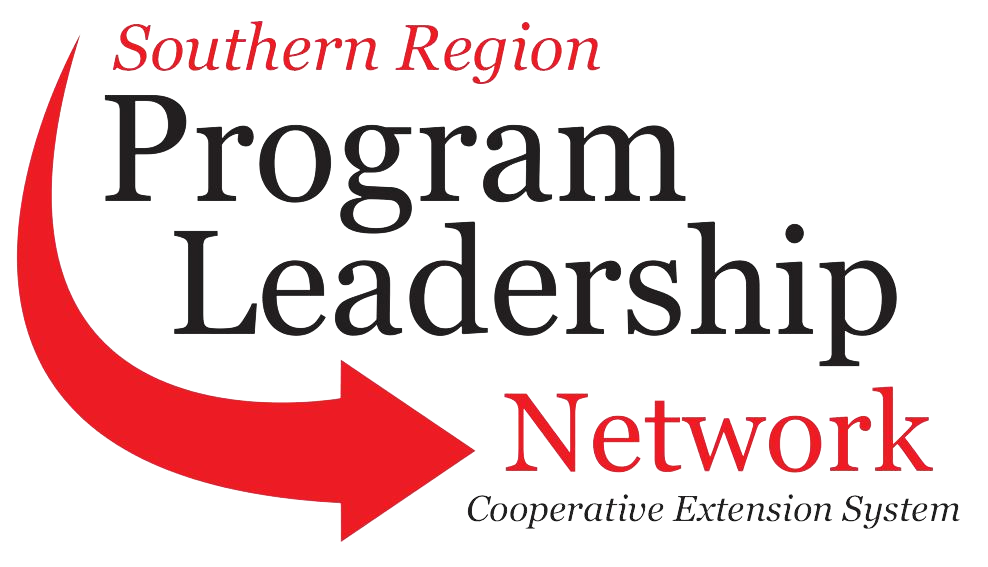 Plan for these times to include high priority discussions where Administrator input is needed.
Do You Know?
How many committees make-up the SR-PLN?
Eight (8)
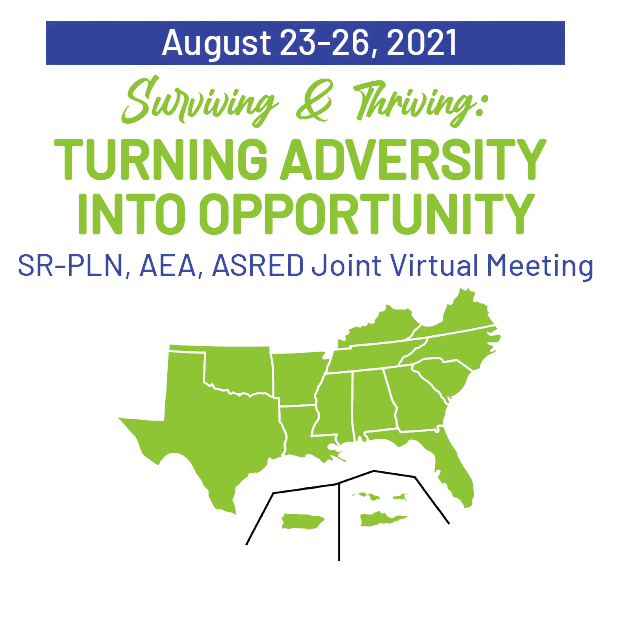 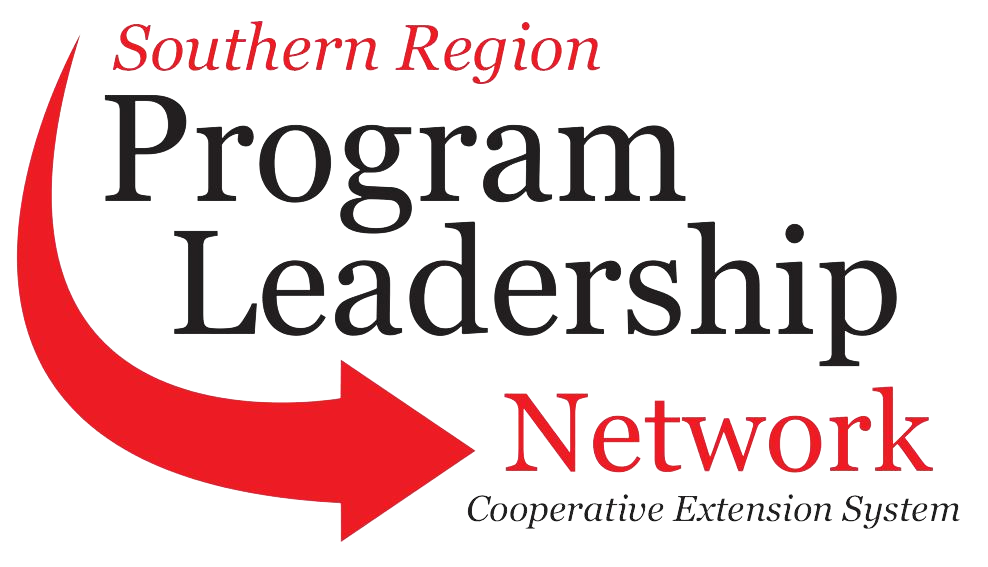 Do You Know?
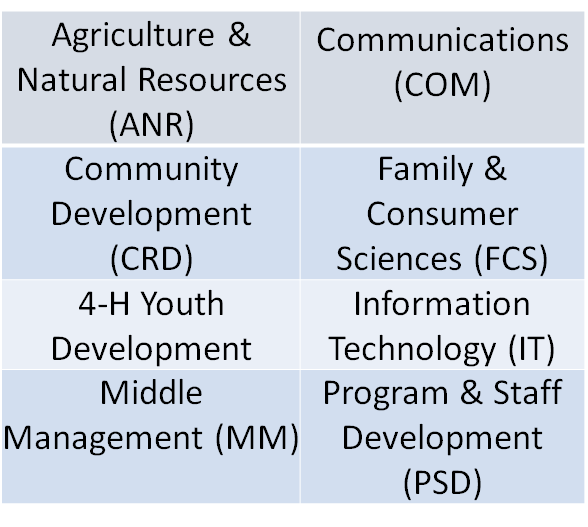 The name of the committees that make-up the SR-PLN?
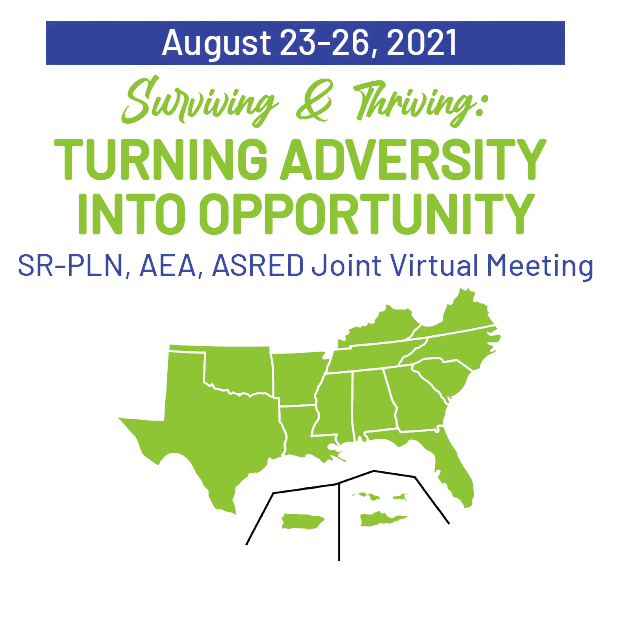 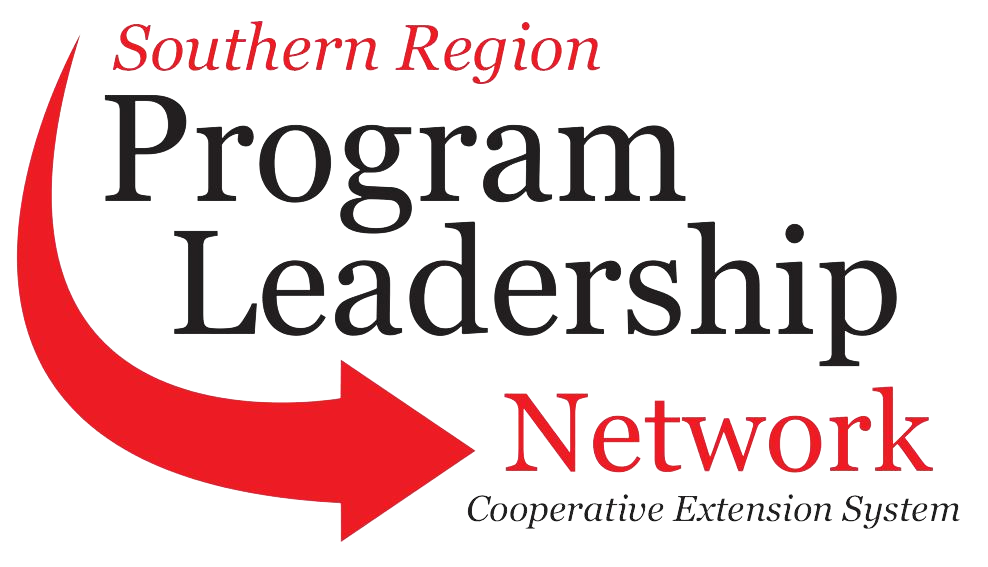 Housekeeping Items: Optional State Reports
Committee’s Choice

Options to maximize meeting time:

Post online

Review on a conference call prior to meeting
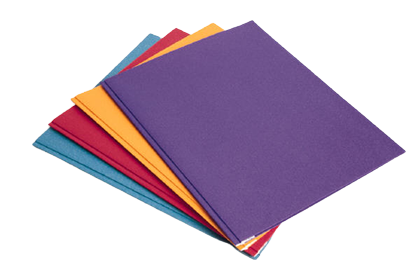 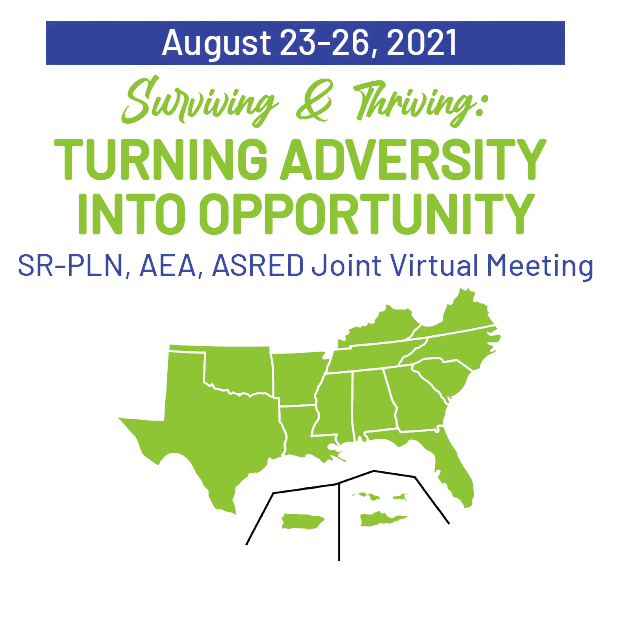 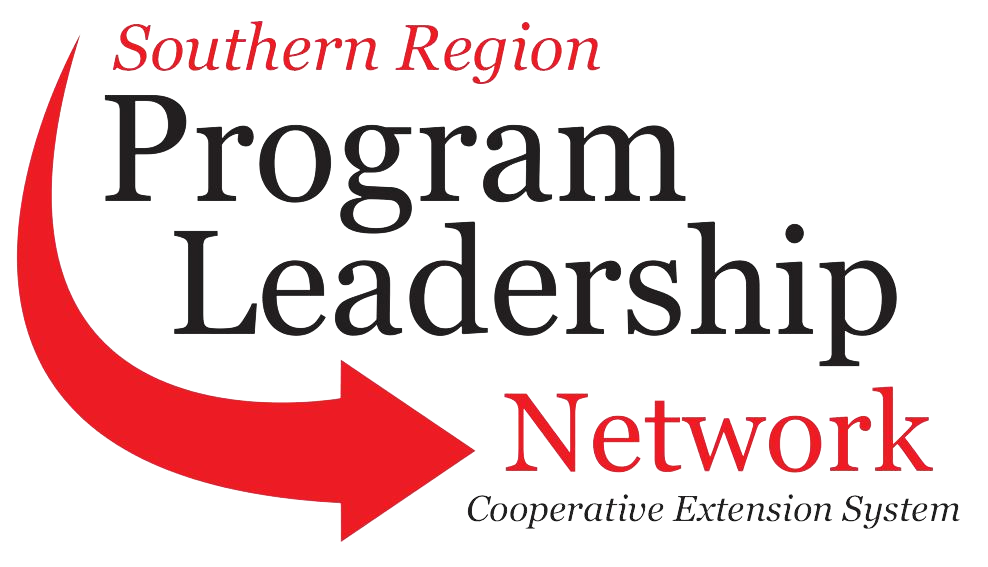 Housekeeping Items:
Update 2020-21 Plan of Work
Due Wednesday, August 25th at 3pm CDT/4pm EDT
Select “Committees” tab
Select your committee
Select “2020-21 Plan of Work” DOC
Make changes to the last column & other places as relevant
E-mail to: russ.garner@msstate.edu

http://srpln.misstate.edu/
Can be completed pre-conference!
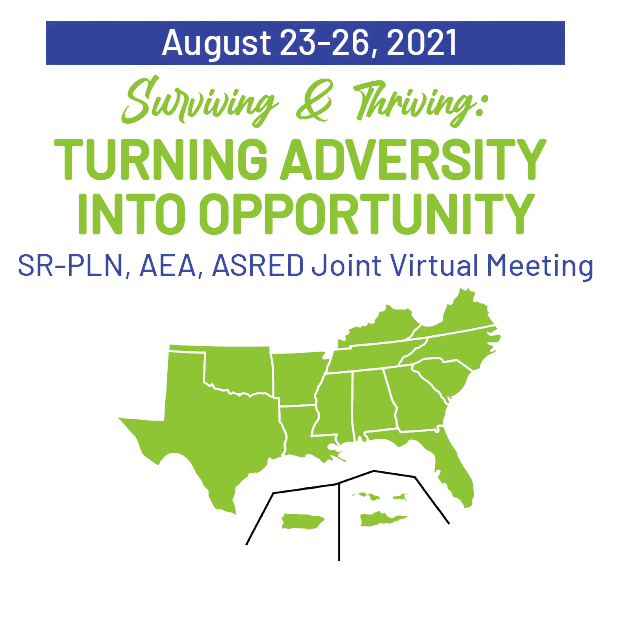 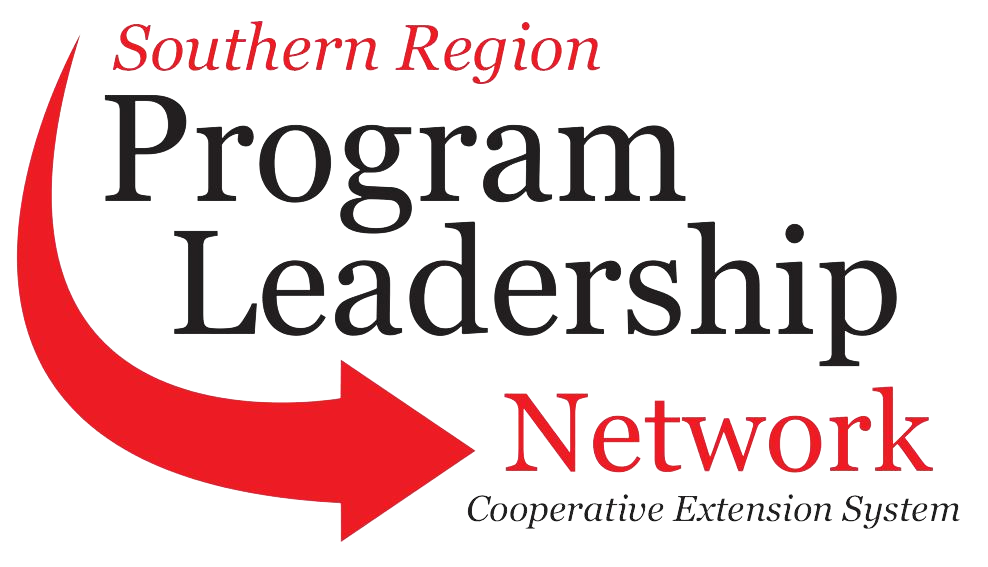 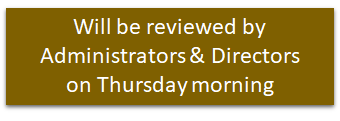 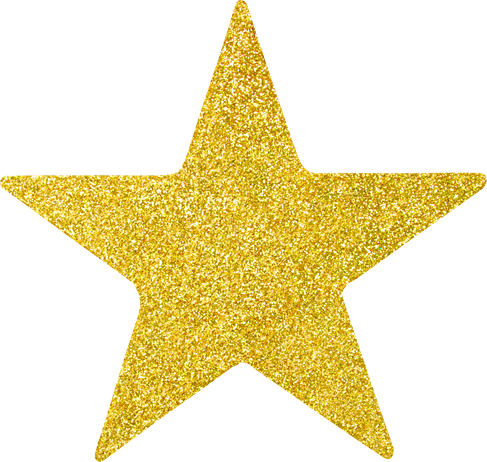 Housekeeping Items:Create New 2021-22 Plan of Work
Due Wednesday, August 25th at 3pm CDT/4pm EDT
Template posted on PLN site
Include NEW officers & PLC representatives
Include conference call schedule (dates/times)
If using virtual meeting links (such as Zoom) instead of conference calls, please provide link information. 
E-mail to russ.garner@msstate.edu
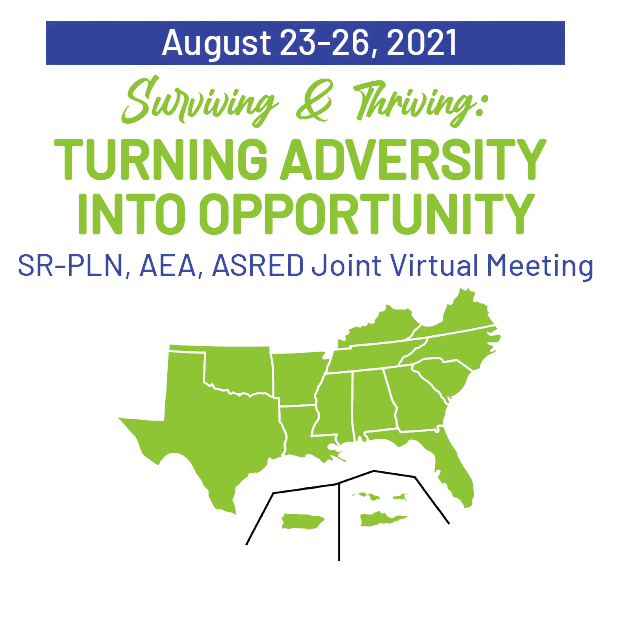 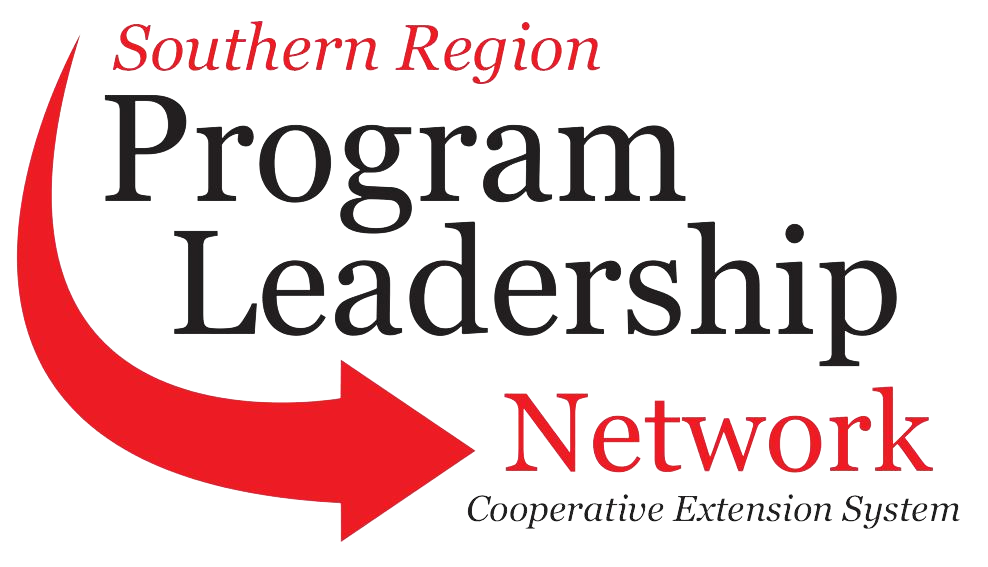 Housekeeping Items:Elect Officers & PLC Representatives
Report new officers on 2021-2022 Plan of Work

1862/1890 PLC Representatives: 3 years

Officers: 1 year, but can move up chain 

New 1890/1862 PLC Reps. and current Reps. to PLC virtual meeting Thursday, August 26th, 8:30 a.m. Central/9:30 a.m. Eastern
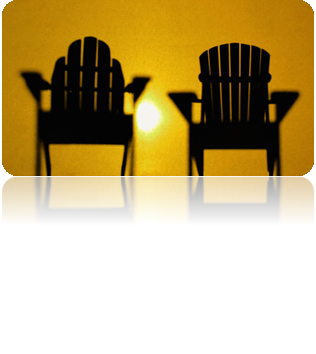 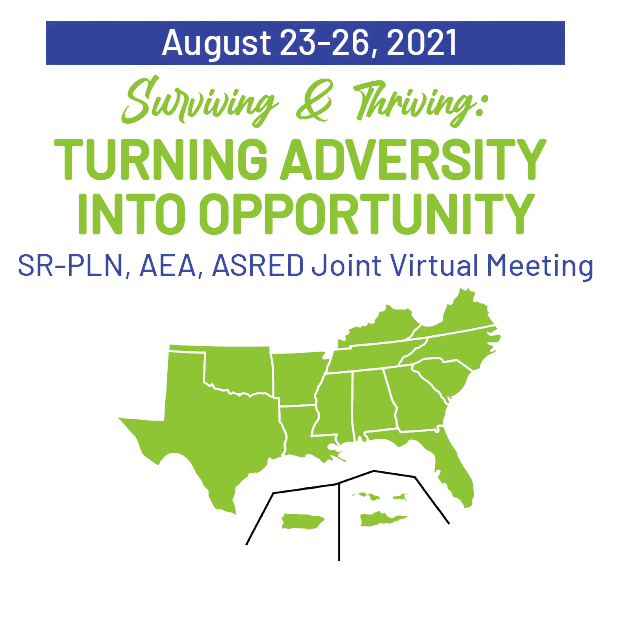 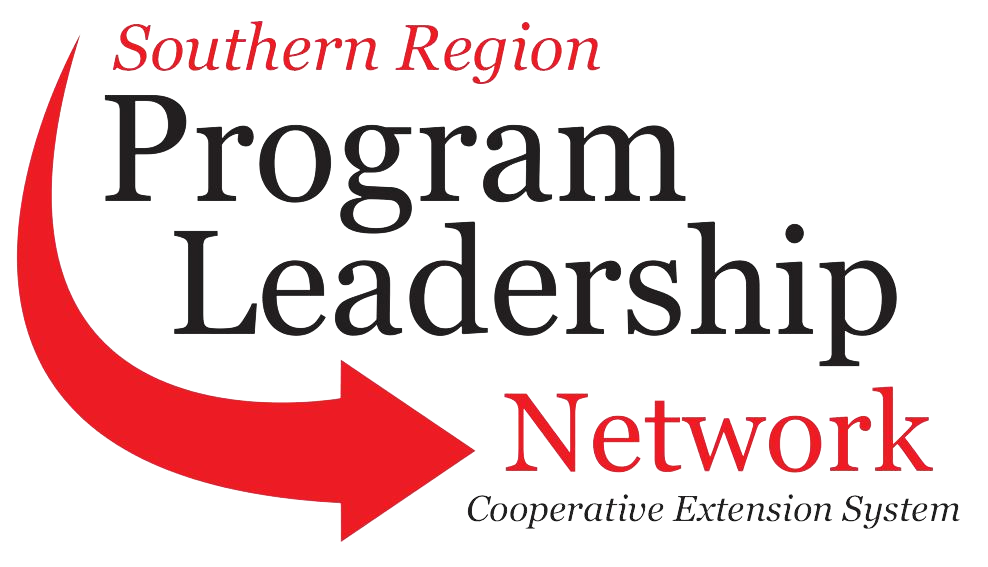 Do You Know?
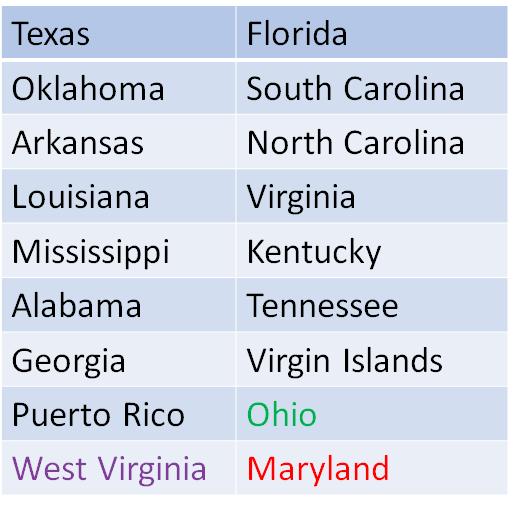 The states/territories that participate
in the SR-PLN?
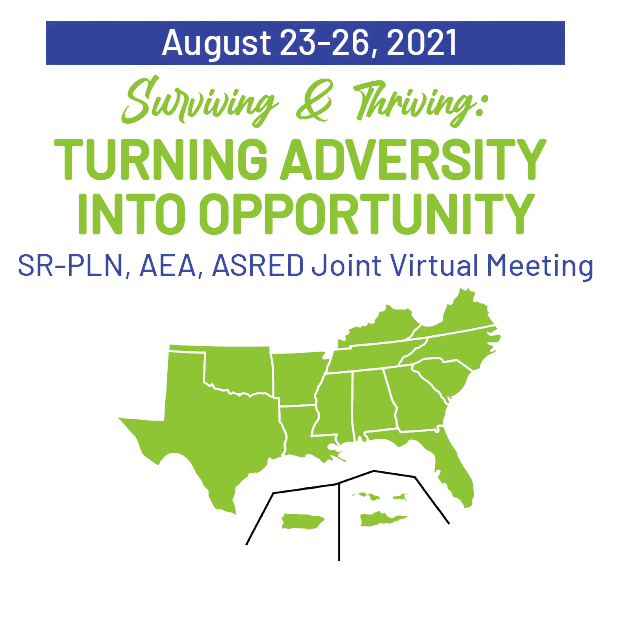 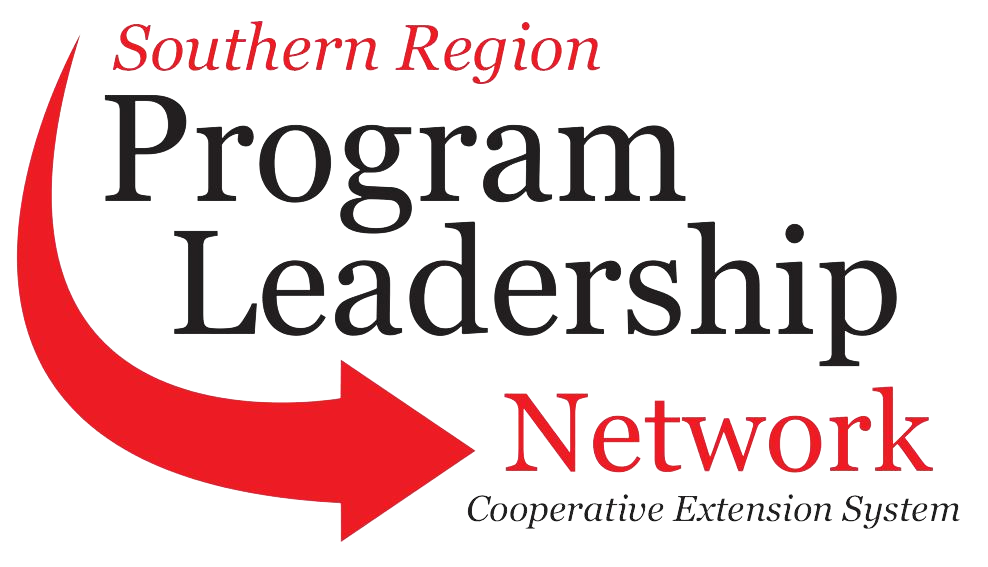 PLC Representatives Completing Terms
ANR: Clarence Bunch (1890)

COM: Lisa Stearns (1862)

4-H :	Manola Irby (1890)

IT : Steve Garner (1862)

MM : Gerald Jones (1890)

PSD:  Meredith Weinstein (1862)
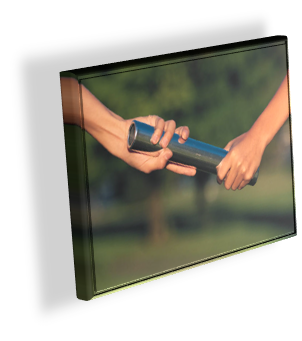 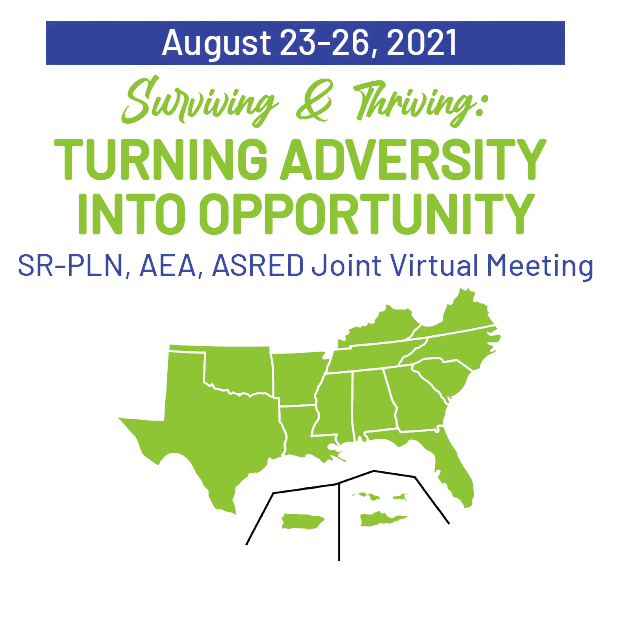 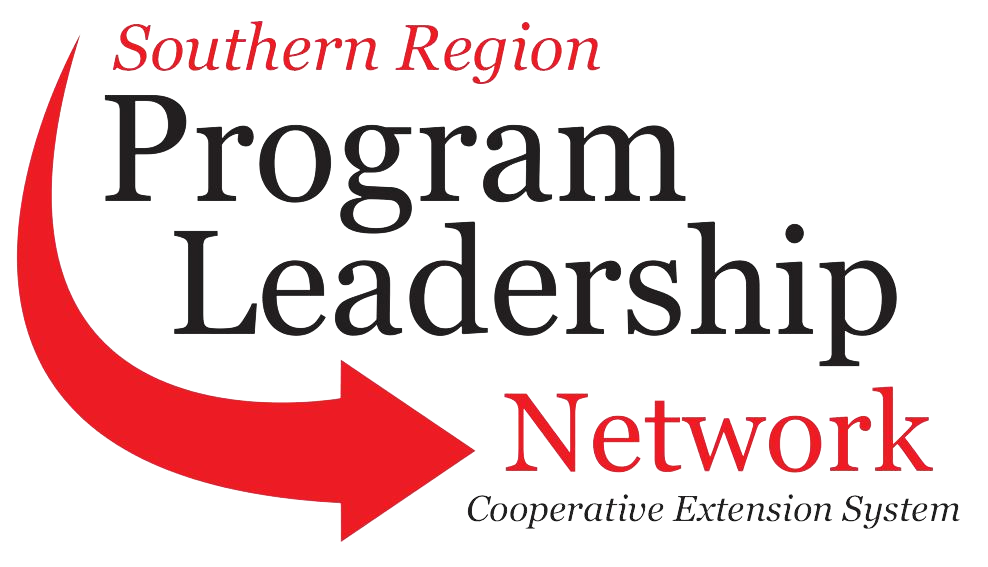 Housekeeping Items:Update Members’ List & Listserv
Due Wednesday, August 25, by 3pm Central/4pm Eastern
Copy of current list provided via email
Share list in committee meeting
Listserv:  Primary email address (no aliases)
Return updated list to russ.garner@msstate.edu

Send updates throughout the year to: 
russ.garner@msstate.edu
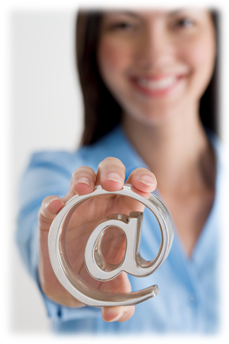 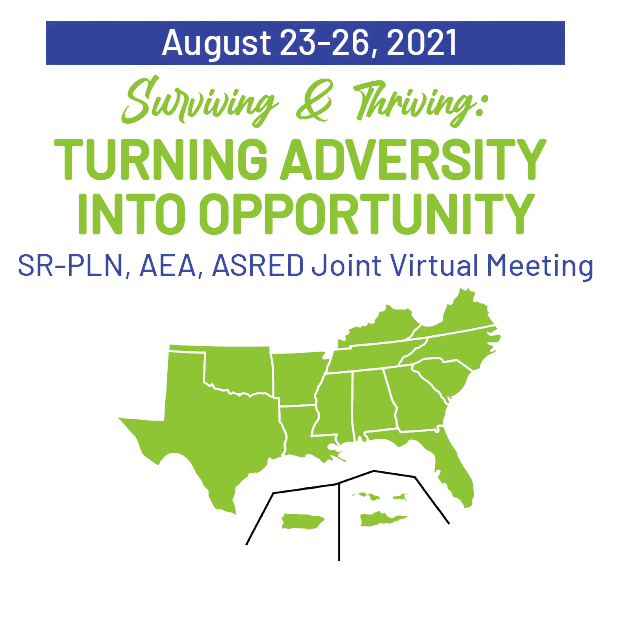 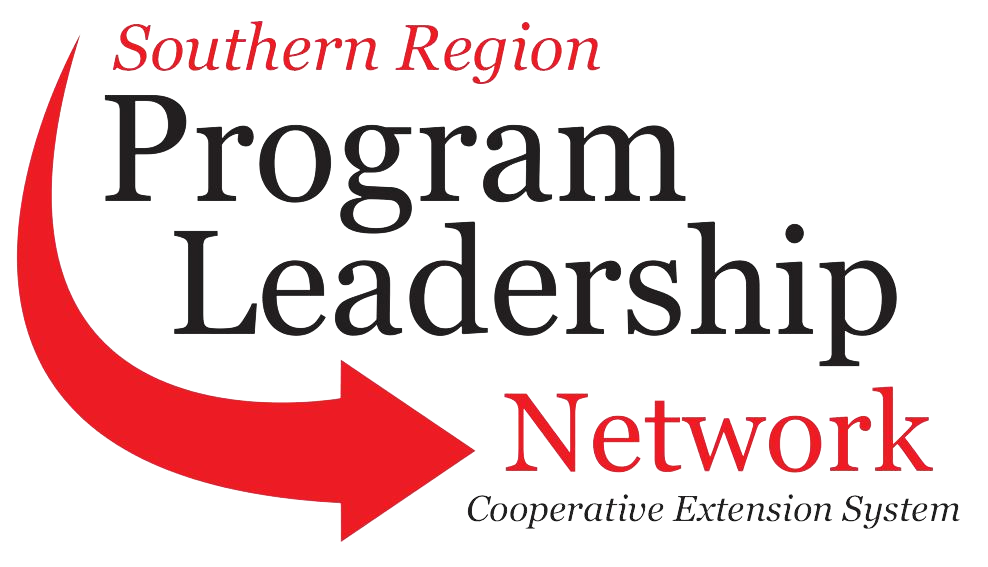 Housekeeping Items:  Action Items
Due Wednesday, August 25, by 3pm CDT/4pm EDT

Template for Action & Accomplishment Items provided

Please do not change fonts or styles as these must be combined for presentation. 

E-mail to russ.garner@msstate.edu
Provide a cell phone
number for quick clarifications.
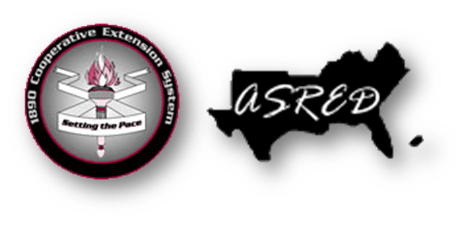 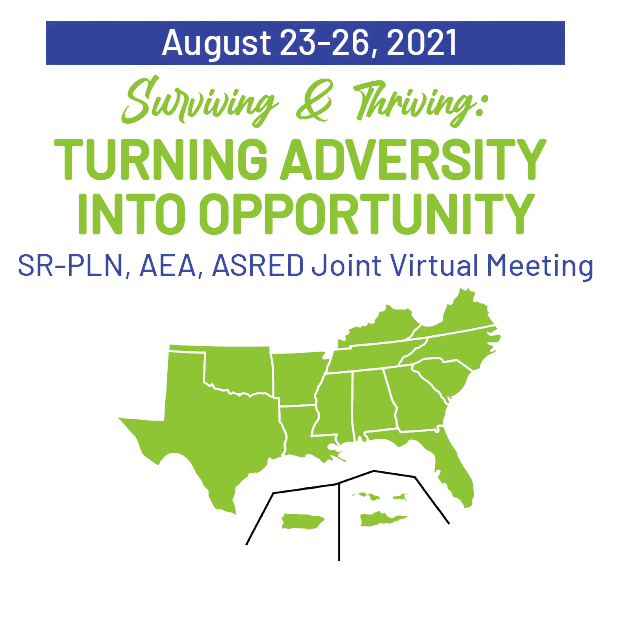 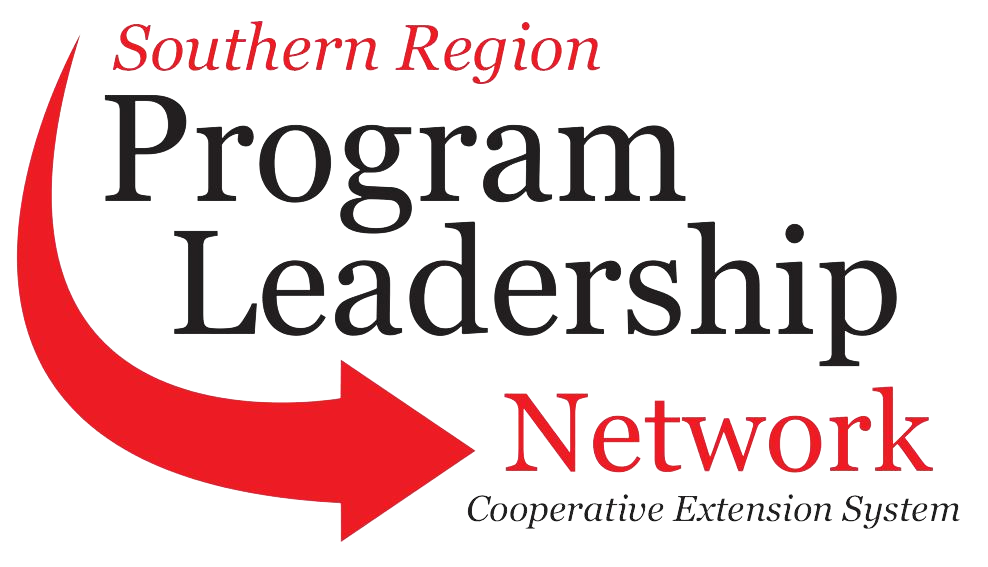 Action Item – Only If…
Clear & Concise Proposal that:

Requires a commitment of resources across 1862 and 1890 institutions 

Changes established practice

Impacts others outside of the committee
A proposed 
activity or policy decision 
needing 
joint 
AEA and ASRED 
administrator approval.
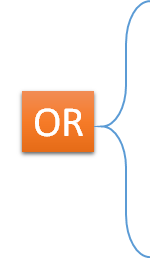 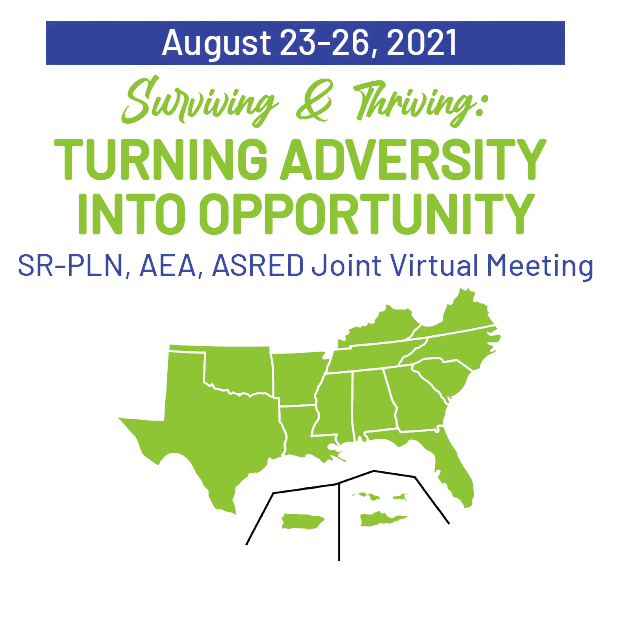 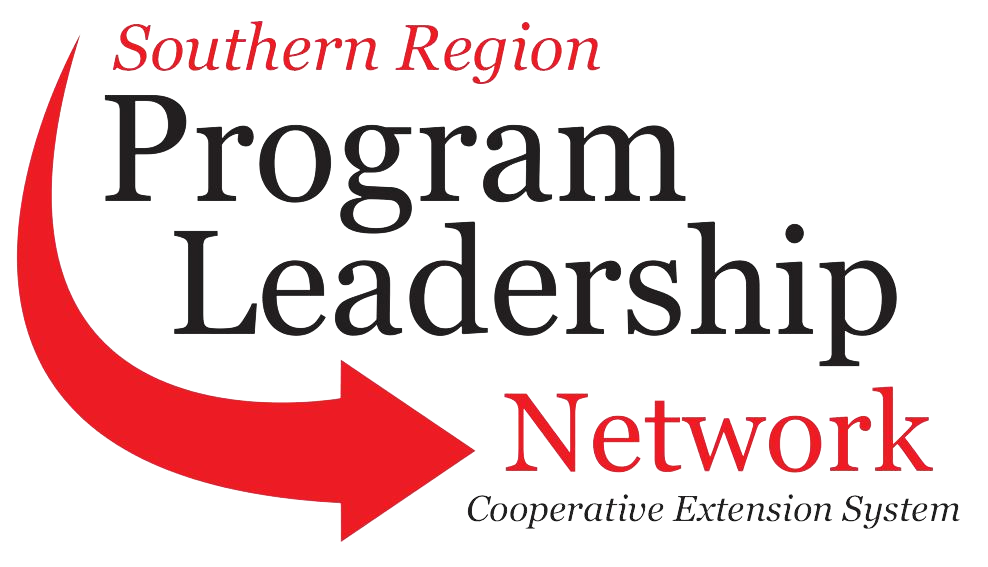 Action Item: Good Example
Health Disparities:  Family and Consumer Sciences

Background:  A regional meeting of FCS Program Leaders & Specialists is needed to:
Provide professional development in the area of health disparities; 
Explore opportunities for multi-state and interdisciplinary efforts; 
Form teams to write proposals for funding, development or adoption of health curricula across the region.
Action Requested: Approval for regional meeting

Timeline:  September 1, 2021 - August 31, 2022
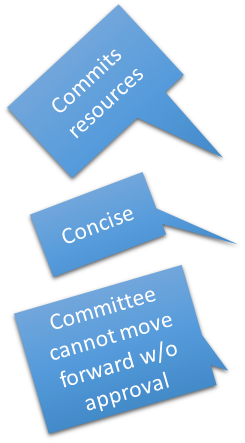 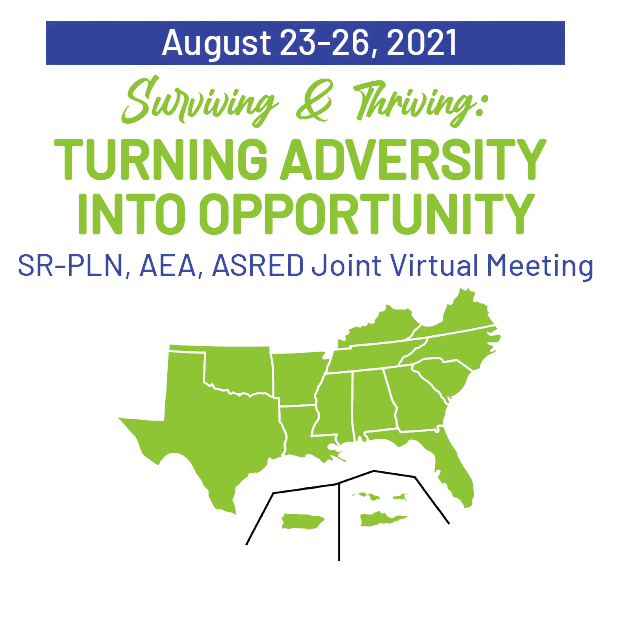 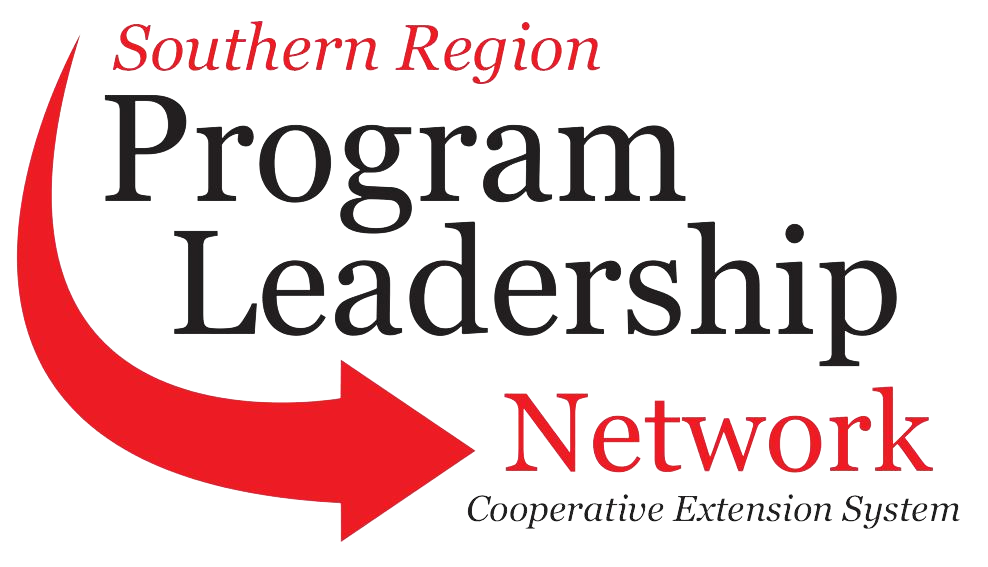 Action Item: Poor Example
Encourage Participation in National Meetings:  

Background – Faculty of state Extension organizations have more opportunities to collaborate with colleagues on a broader scale.  Participation in national meetings would give faculty more opportunities to network with their counterparts and learn of ongoing activities in which they can partner.  Extension leadership is asked to consider supporting the increase in attendance by faculty to national meetings that could improve relationships and collaboration between state organizations.

Committee(s) Involved –  All committees

Action Needed –  Approval for professional faculty/staff 
to attend national meetings.

Timeline – 2021 and beyond.
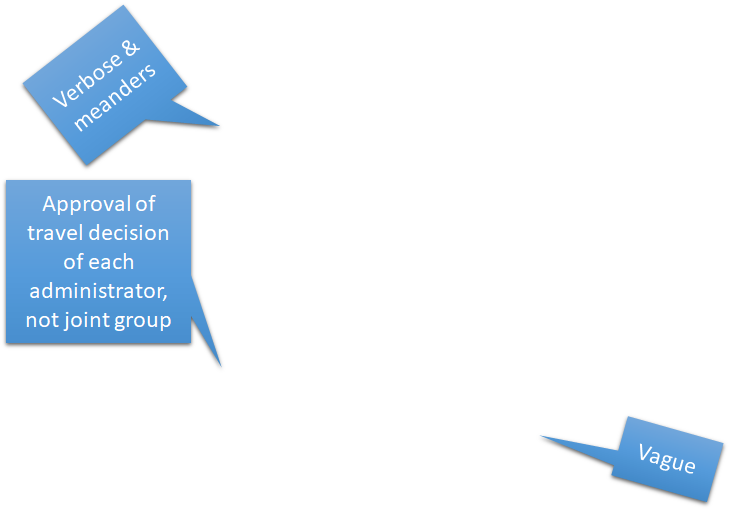 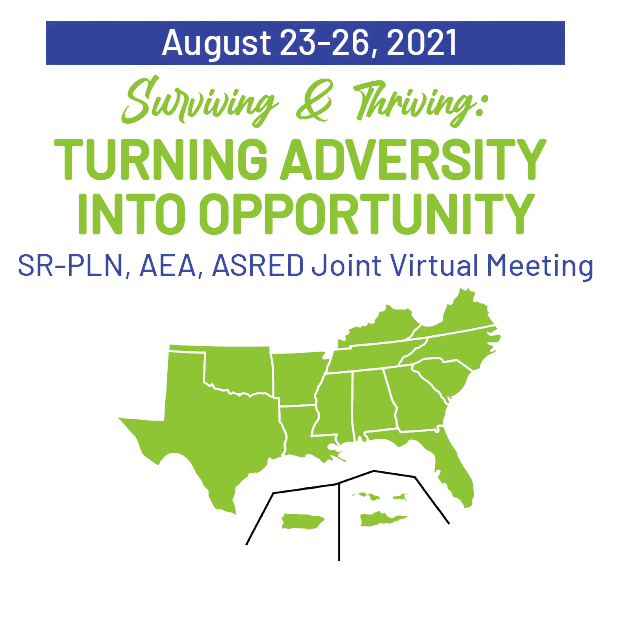 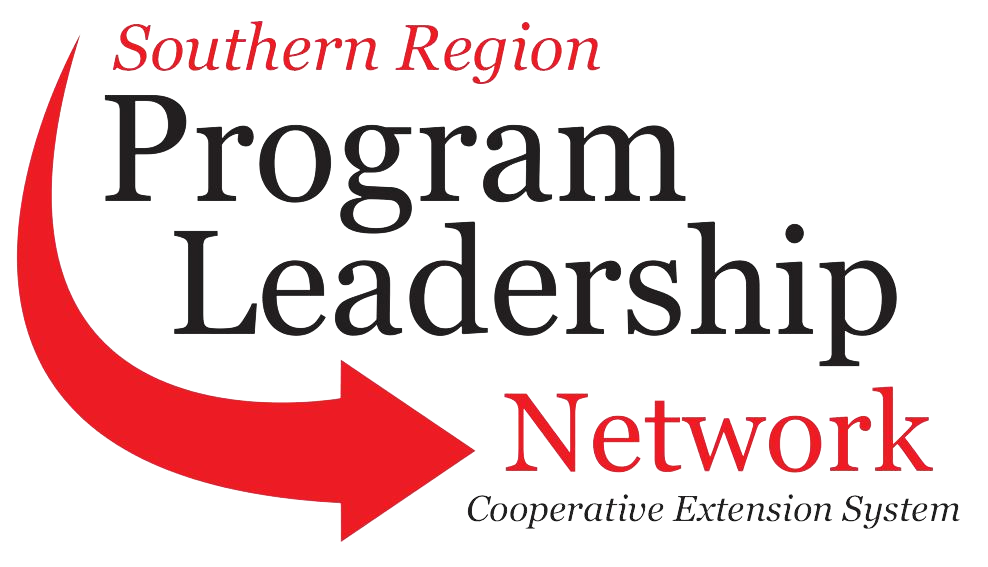 Do You Know?
The number of 
land-grant universities that participate with the SR-PLN?
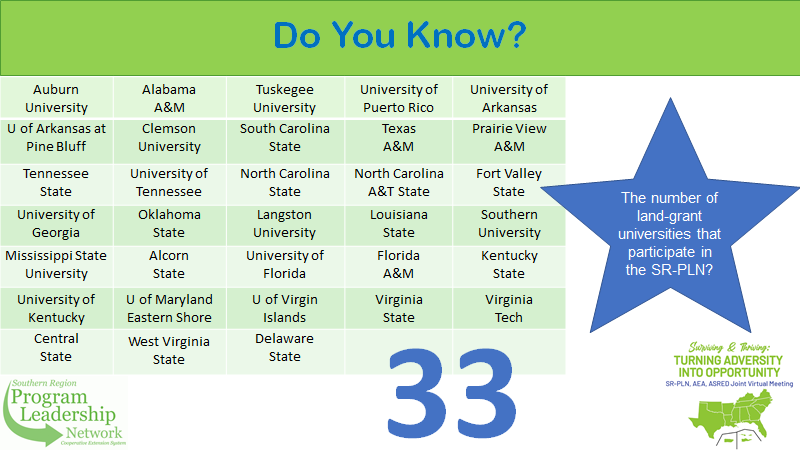 33
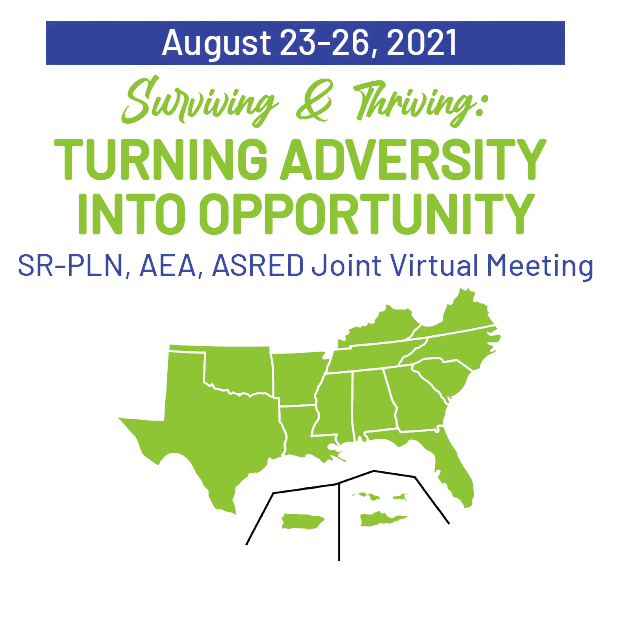 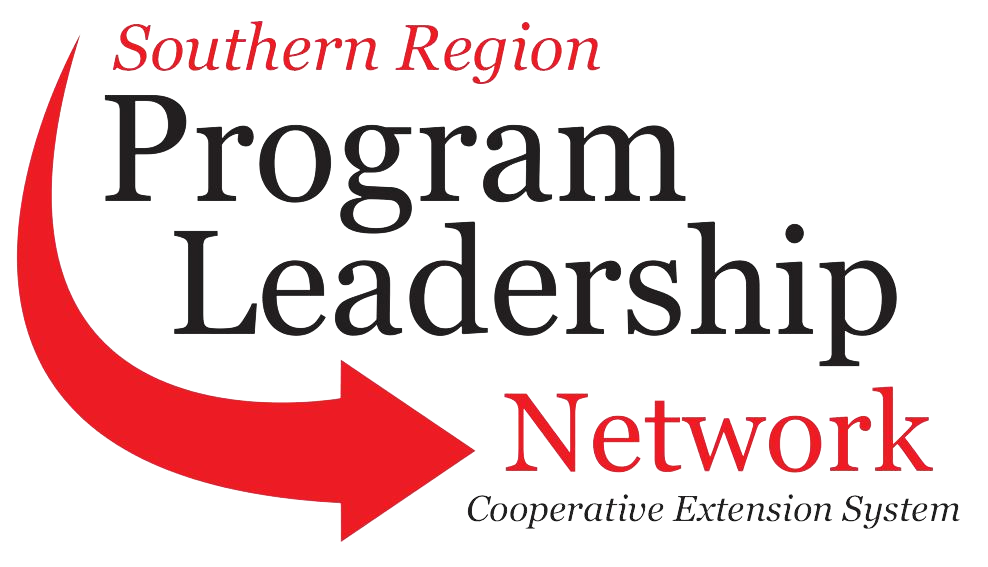 Accomplishments:  1 Slide per Committee
2-3 bullets describing committee’s major accomplishments

Short & to the point

Draw from past year’s Plan of Work

Demonstrate the value of your participation in this meeting
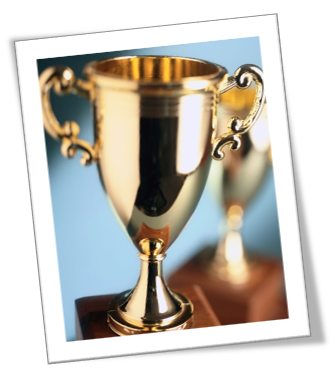 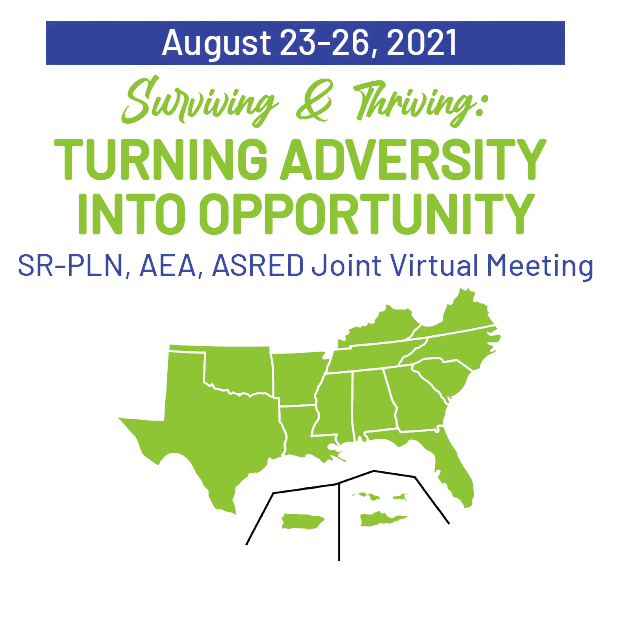 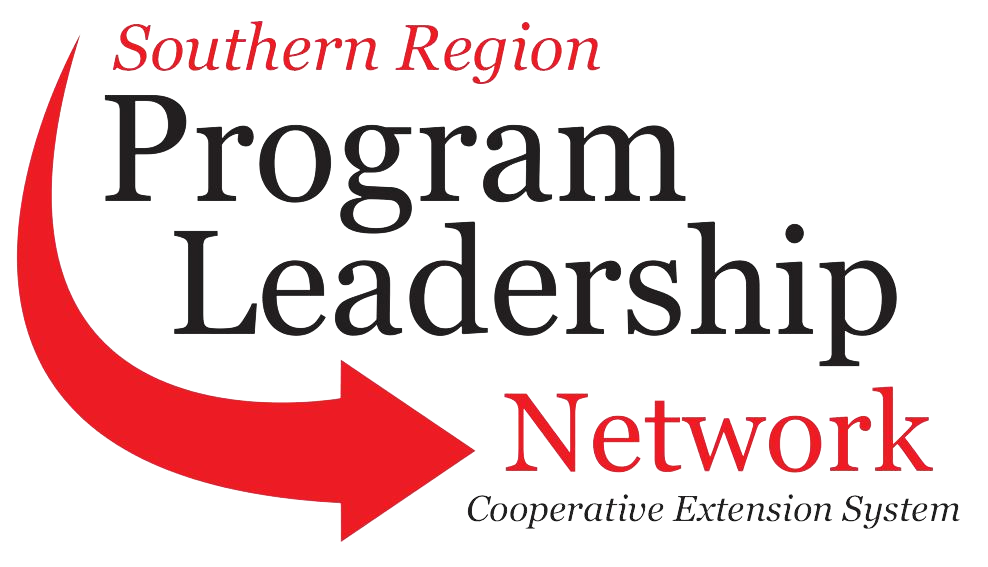 Accomplishment Examples
Established a multi-state grant writing team on food safety

Identified three common indicators for committee use across the South

Completed a position paper on the value and impact of integrated strategic communications
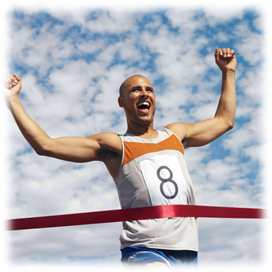 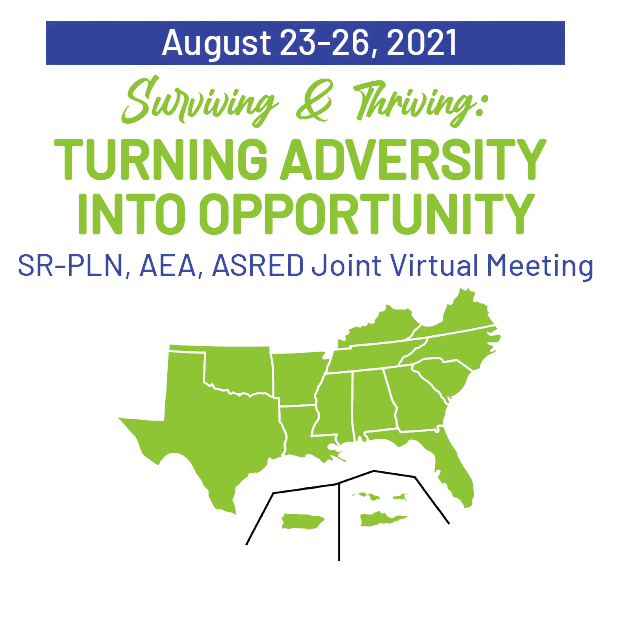 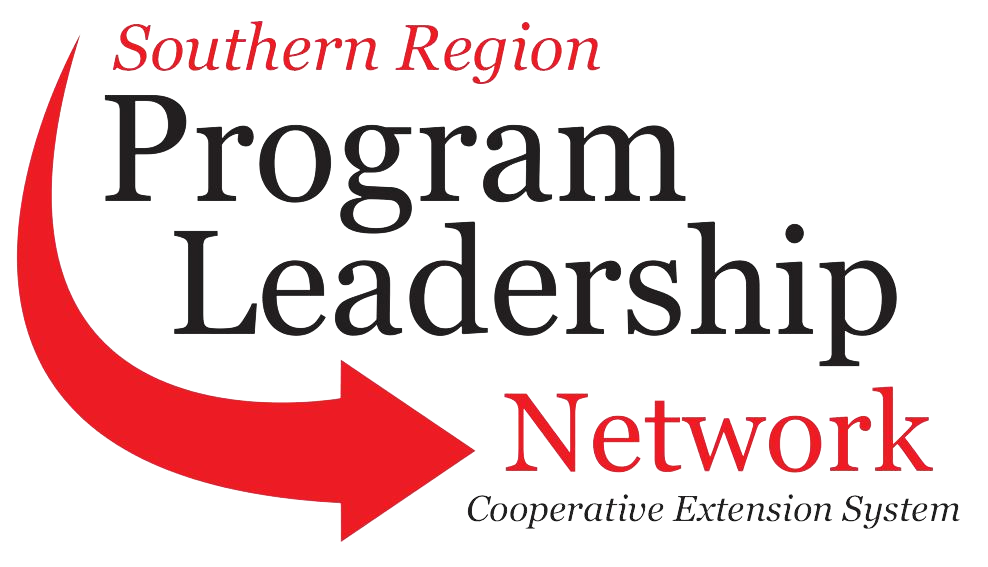 Evaluations
Qualtrics-based survey 

Will launch Wednesday afternoon

Encourage participation

The data is used to guide next year.
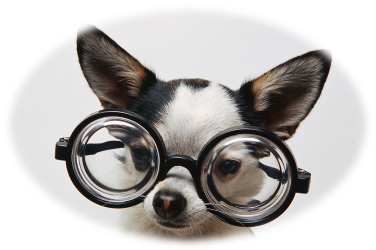 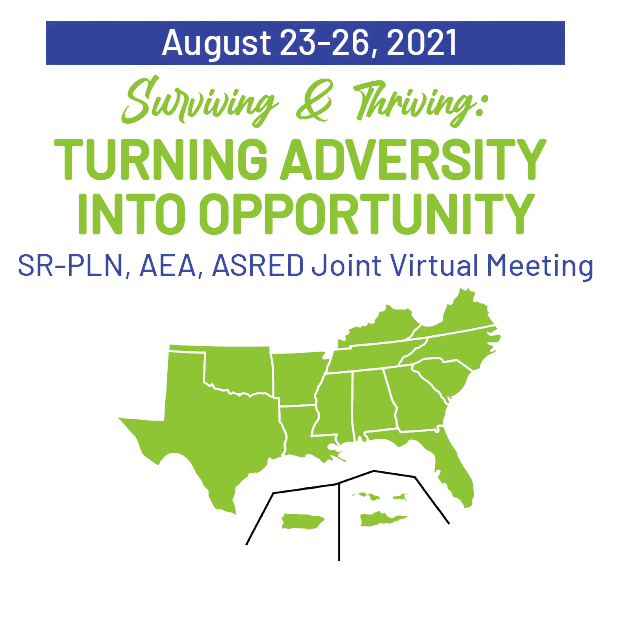 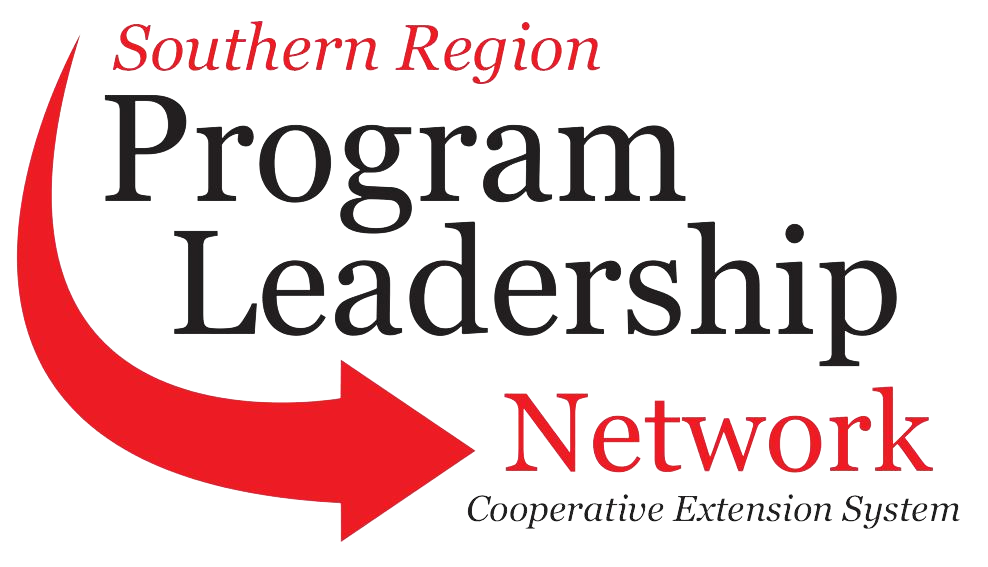 Technology Details
A Zoom Link to the General Session Will be Provided After Registration, But Before Meeting Week

Each Committee Will be Responsible for Providing Zoom Links for Committee Meetings
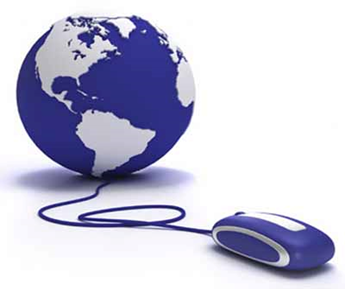 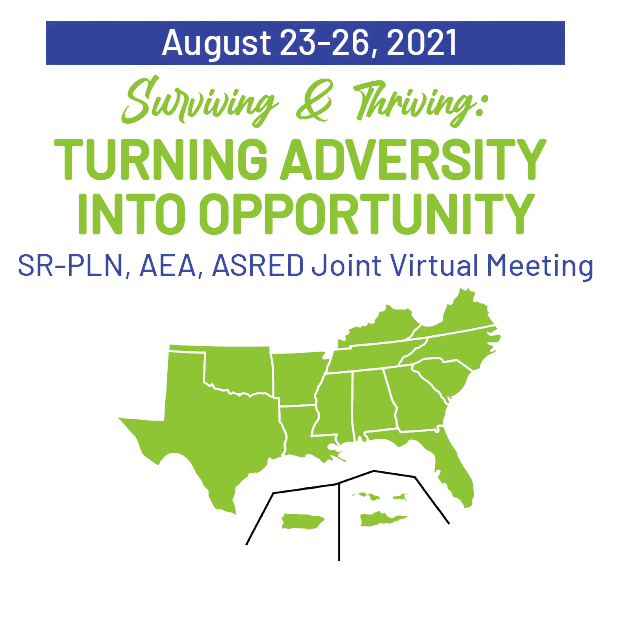 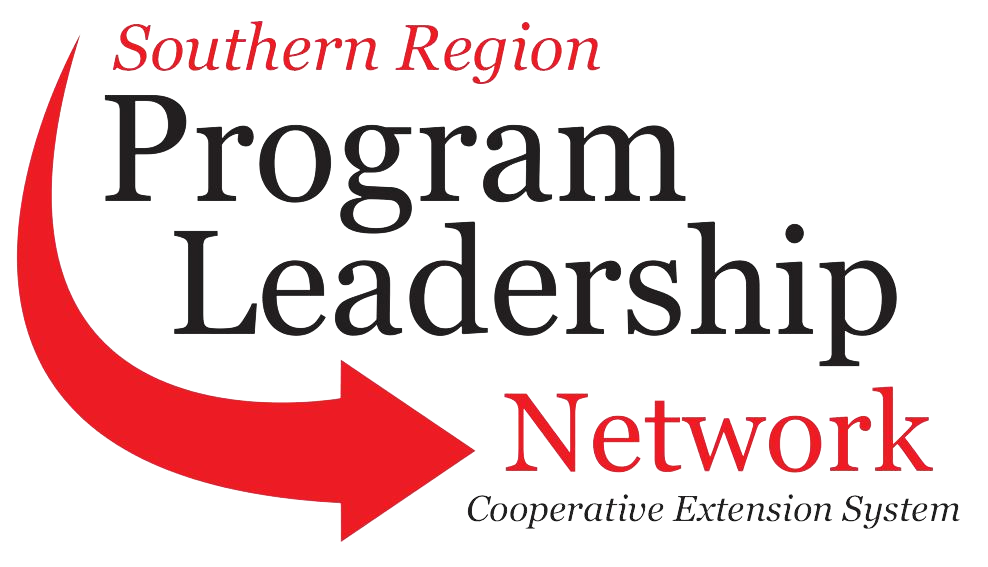 Follow Up
After This Session, These Resources Will Be Available:

A Link to a Video of This Session
The PowerPoint of This Session
Committee Deadline Sheet
PLN Structure Slide

And More!!!!!
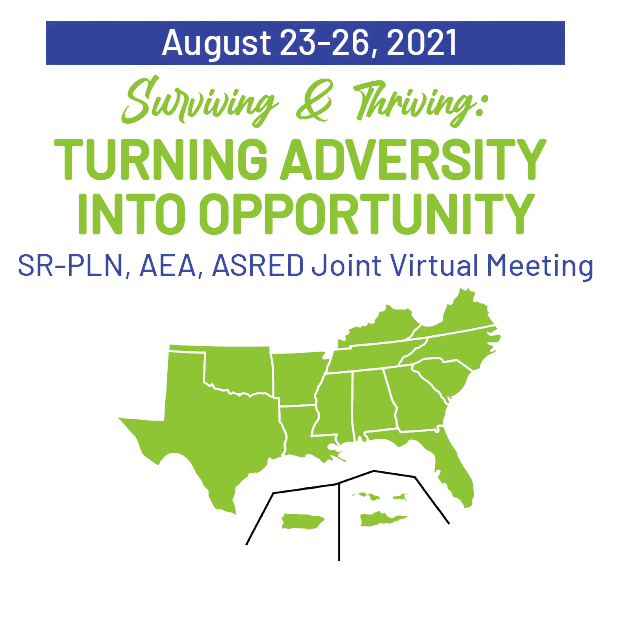 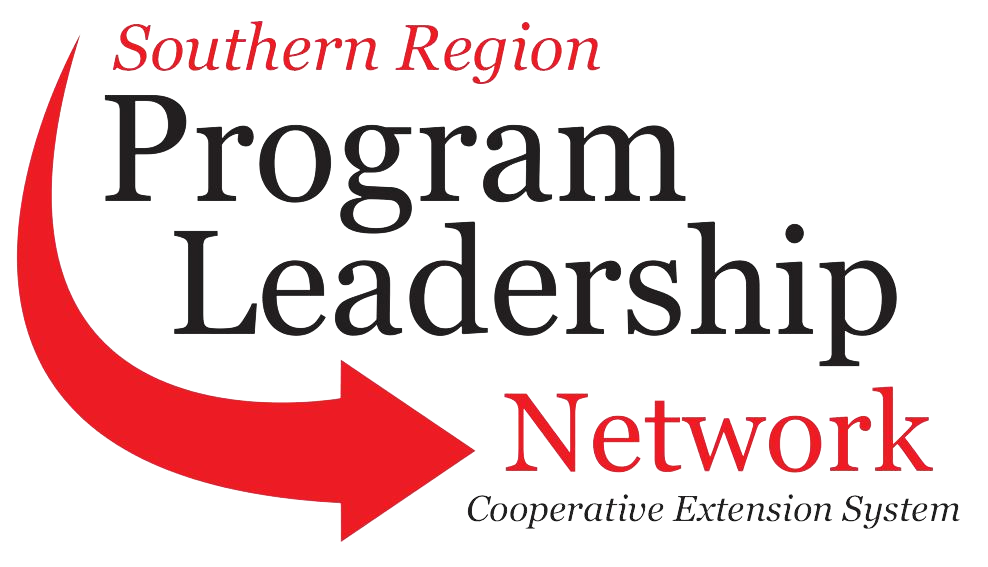 Questions or Discussion?
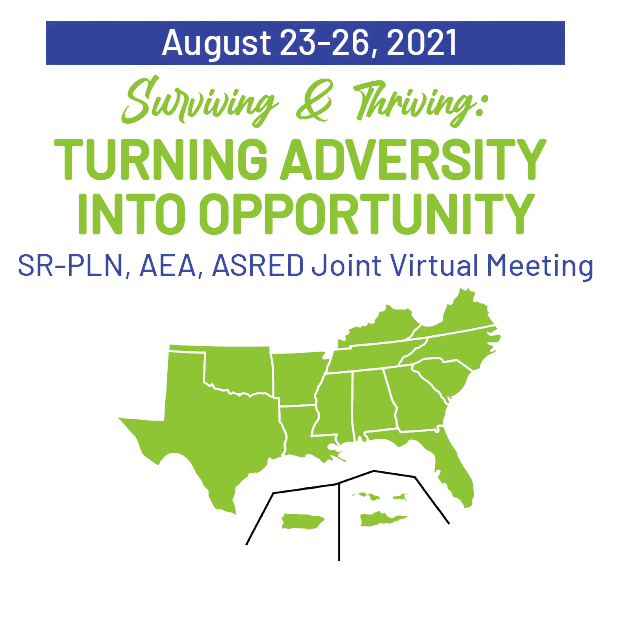 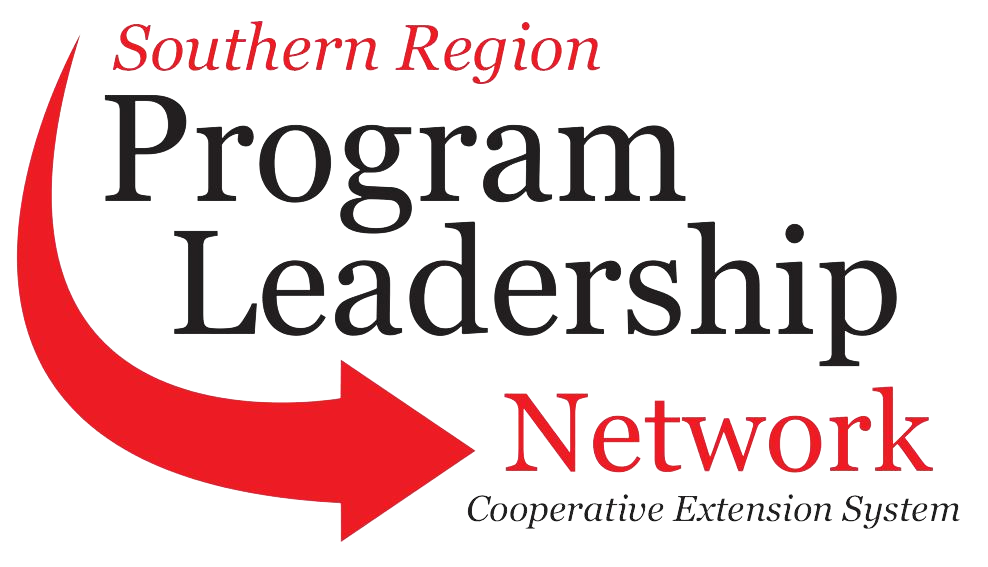 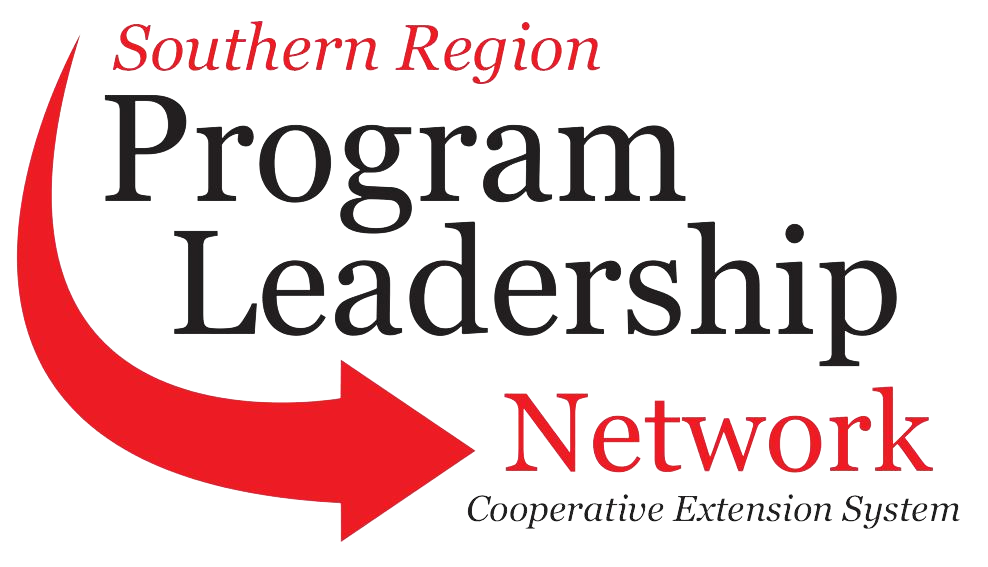 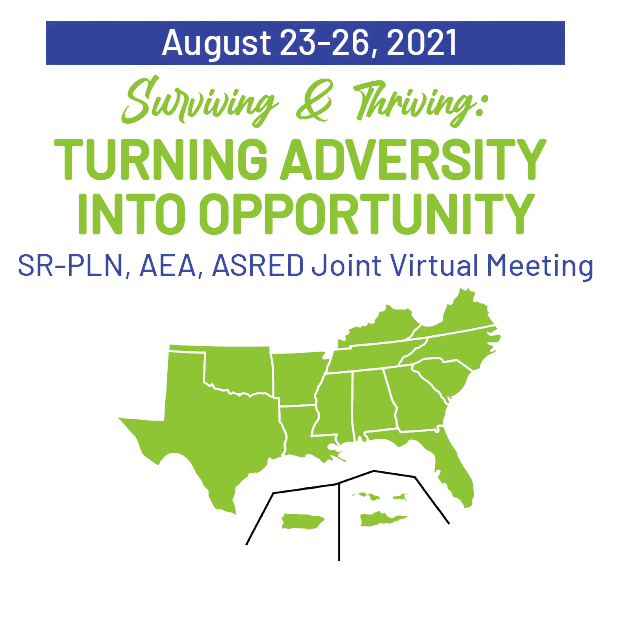